Amitiza® Slide Kit V
Section 2: Product
*When using the drug products listed herein, refer to the package insert of each product.
Revised in July 2020
1. Basic data
Profile
History of development of Amitiza® Capsules 12 μg
During the review process for the approval of Amitiza® Capsules 24 μg, the applicant was requested to consider developing a low-strength formulation to meet the needs in clinical settings so that the appropriate dose levels could be selected according to symptoms. The applicant therefore developed “Amitiza® Capsules 12 μg” (lubiprostone capsule 12 μg) as a low-strength formulation that enables dose adjustment and filed an application for approval.
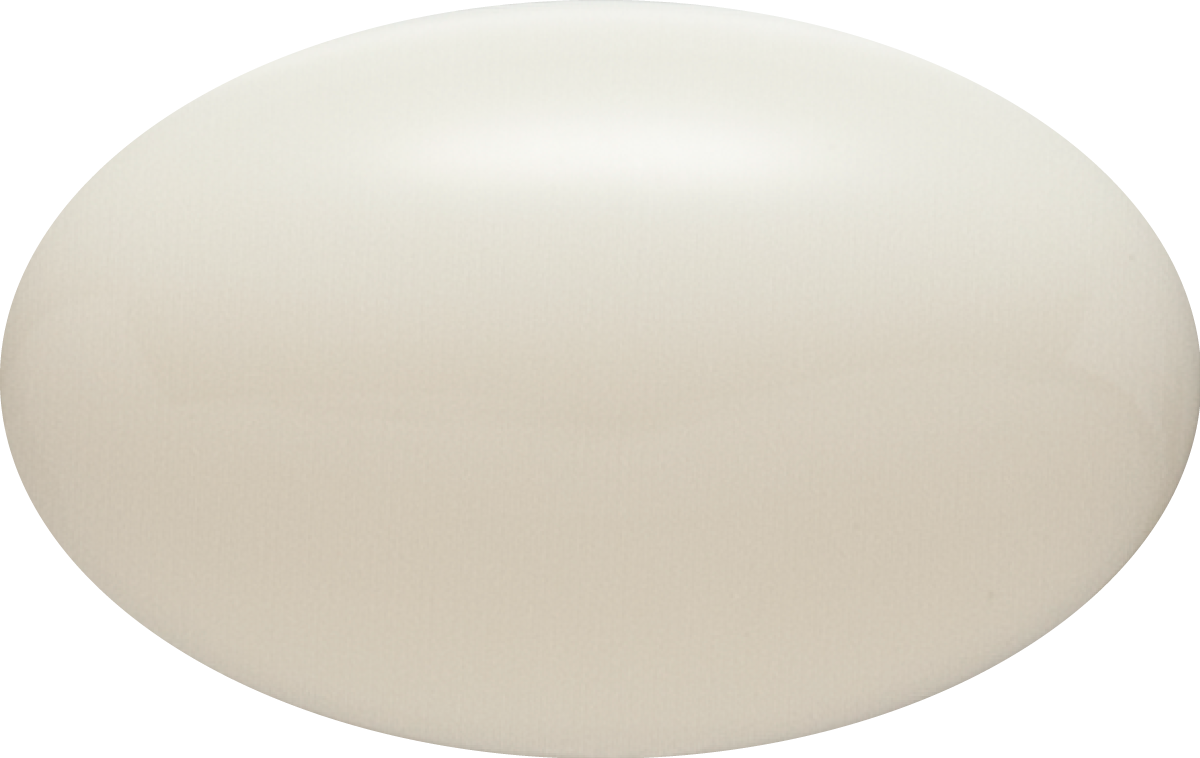 Amitiza®Capsules 12 μg
O
H
CO2H
H
H
O
HO
This dose level is based on the identified risks associated with lubiprostone and provides alternative dosing options allowing for dose adjustment, especially for long-term use in elderly patients with chronic constipation.
F
F
CH3
Data submitted for approval application
[Speaker Notes: During the review process for the approval of Amitiza® Capsules 24 μg, we were requested to consider developing a low-strength formulation to meet the needs in clinical settings so that the appropriate dose levels could be selected according to symptoms. We therefore developed “Amitiza® Capsules 12 μg” (lubiprostone capsule 12 μg) as a low-strength formulation that enables dose adjustment and filed an application for approval.
This dose level is based on the identified risks associated with lubiprostone and provides alternative dosing options allowing for dose adjustment, especially for long-term use in elderly patients with chronic constipation.]
Profile
Amitiza® Capsules 12 μg
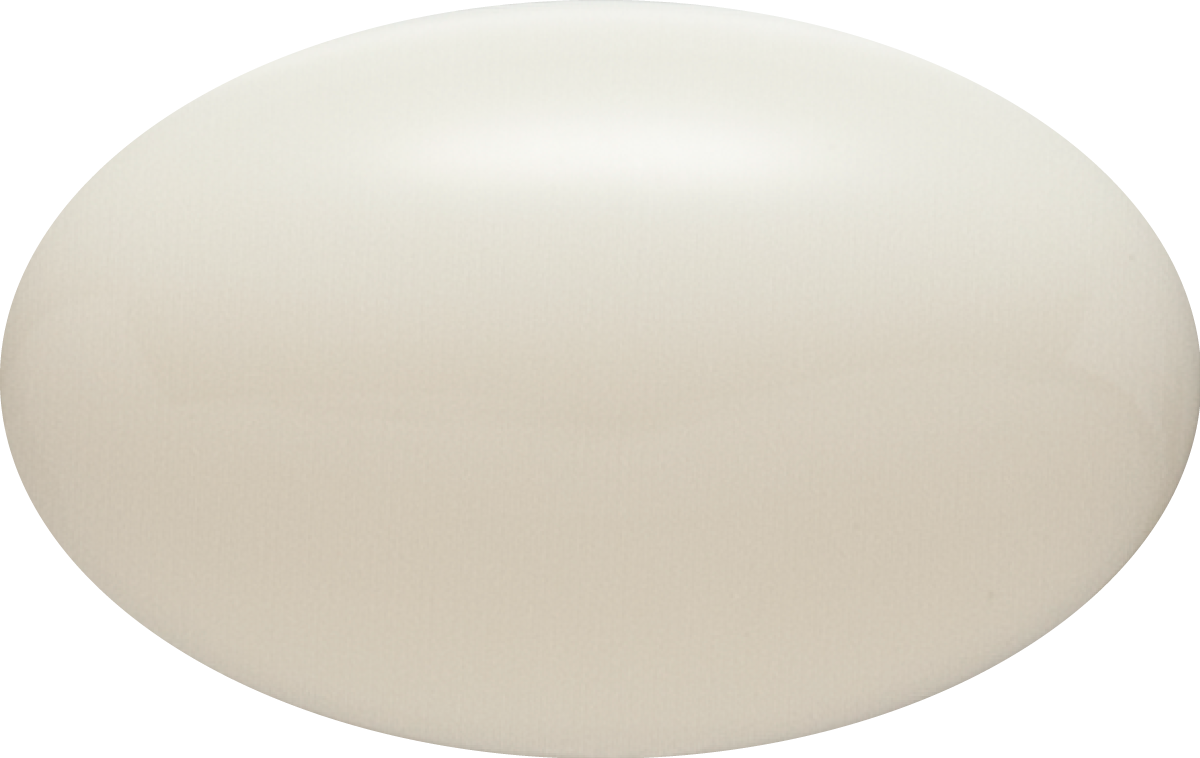 Generic name: Lubiprostone

Dosage form: White opaque soft capsule
(major axis: 9.5 mm, minor axis: 6.0 mm, weight: 0.2 g)

Structural formula:
O
H
CO2H
H
H
O
HO
F
F
Molecular formula: C20H32F2O5
Molecular weight: 390.46
CH3
[Speaker Notes: Amitiza® (generic name: lubiprostone) is the world's first ClC-2 chloride channel activator indicated for the treatment of chronic constipation.
It activates ClC-2 chloride channels present in the apical membrane of the small intestinal epithelium, promotes fluid secretion into the intestinal tract, softens the stool, and enhances intestinal motility to promote bowel movement.
The specification for Amitiza® 12 μg Capsules was added in September 2018.]
Profile
O
H
CO2H
H
H
O
HO
F
F
CH3
Lubiprostone Profile
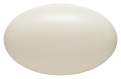 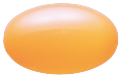 Molecular formula: C20H32F2O5
Molecular weight: 390.46
[Speaker Notes: Amitiza® 12 and 24 μg Capsules (generic name: lubiprostone) are therapeutic agents for chronic constipation developed by Sucampo Pharma.
Lubiprostone, the active ingredient of Amitiza®, is one of the new functional fatty acid compounds with selective and diverse pharmacological actions known as “prostones.” Amitiza® is the world's first ClC-2 chloride channel activator indicated for the treatment of chronic constipation.]
Mechanism of action
Lubiprostone activates chloride channels present in the small intestinal epithelial cells and thereby promotes fluid secretion into the intestinal tract.
Conceptual image of Cl- transport in small intestinal mucosal epithelial cells and the site of action of Amitiza®
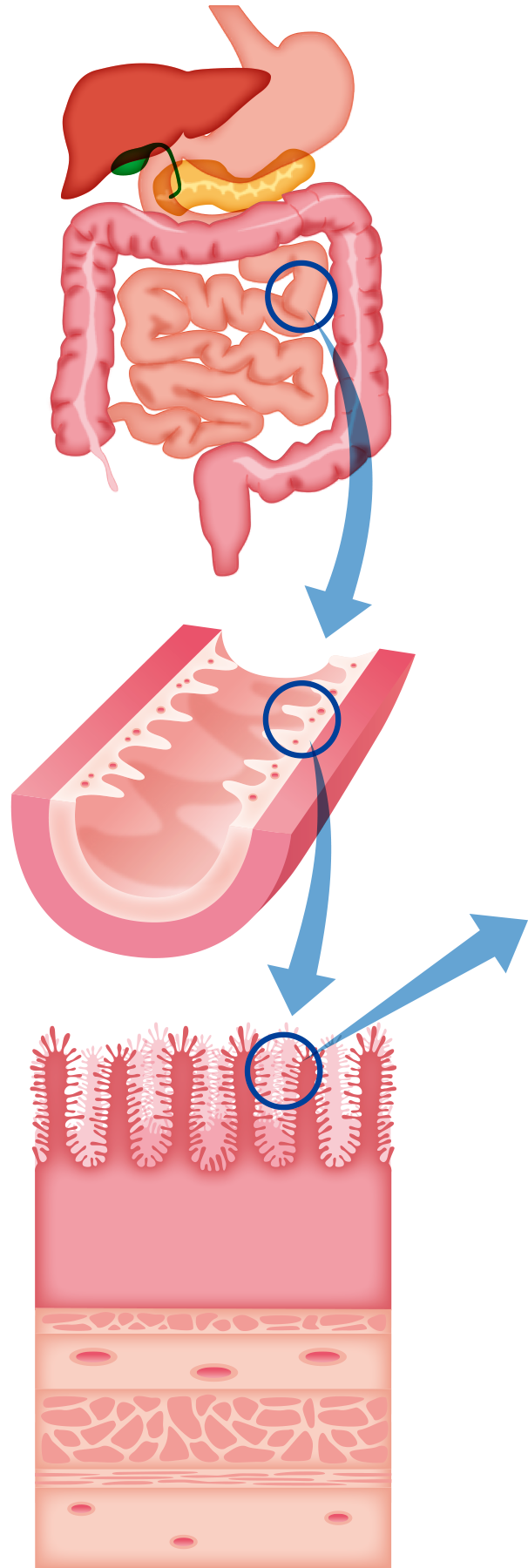 Amitiza®
Intestinal lumen
Cl-
Cl-
Na+
Na+
Water
(Apical membrane)
ClC-2
Chloride channel
Cl-
Mucosal epithelial cells
Cl-
Cl-
Chloride ion
K+
Na+
(Basal membrane)
ノート内●2つ目文章：
Chloride ions(Cl-)が変な上付きになっていますので修正ください。→申し訳ございません。修正いたしました。
K+
Na+
K+
Cl-
Movement of chloride ions (Cl-) is involved in intestinal fluid secretion.
Lubiprostone activates ClC-2 chloride channels present in the apical membrane of the small intestine epithelium.
Lubiprostone promotes fluid secretion into the intestinal tract and softens the stool, thereby promoting intestinal motility and aiding defecation.
Na+-K+-2Cl-
Co-transporter
Sodium pump
K+ channel
Edited under supervision of: Dr. Shinichi Uchida, Professor, Department of Nephrology, Graduate School of Medical and Dental Sciences, Tokyo Medical and Dental University
[Speaker Notes: This slide shows the mechanism of action of Amitiza® (promotion of fluid secretion into the intestinal tract through activation of chloride channels in small intestinal epithelial cells).
Movement of chloride ions (Cl-) is involved in intestinal fluid secretion. In the basal membrane of mucosal epithelial cells (on the blood side), Na+-K+-2Cl- (sodium-potassium-chloride) cotransporters are present, through which chloride ions in the blood move into mucosal epithelial cells.
Chloride ions in the mucosal epithelial cells move into the intestinal lumen through chloride channels present in the apical membrane (on the luminal side) of the mucosal epithelial cells.
This is accompanied by the secretion of sodium ions (Na+) and water into the intestinal lumen.
Amitiza®, by activating ClC-2 chloride channels present in the apical membrane of small intestinal mucosal epithelial cells, promotes fluid secretion into the intestinal tract, softens the stool and enhances intestinal motility, thereby promoting the patient’s natural bowel movement.]
Characteristics of Lubiprostone
Clinical Pharmacological Characteristics of Lubiprostone
The world's first chloride channel activator indicated for the treatment of chronic constipation (excluding constipation due to organic disease) by promoting fluid secretion from the small intestine
Significantly increases the frequency of spontaneous bowel movement (vs. placebo)
Significantly increases spontaneous bowel movement within 24 hours after administration (vs. placebo)
Improves various symptoms associated with constipation
Provides sustained improvement for a long period (48 weeks)
Clinical equivalence of the 12-μg and 24-μg capsules when administered at the same dose level
At time of approval: Adverse drug reactions (ADRs) including abnormal laboratory values were observed in 196 (62%) of 315 patients included in the safety evaluation (patients treated at 48 μg/day)Most common ADRs included diarrhea in 95 patients (30%) and nausea in 73 patients (23%)
[Speaker Notes: This slide shows the clinical pharmacological product characteristics of lubiprostone.
Lubiprostone is the world's first chloride channel activator indicated for the treatment of chronic constipation (excluding constipation due to organic disease) by promoting fluid secretion from the small intestine=> [See slide 6]
SBM frequency [Phase III double-blind controlled study] => [See slide 20]
Lubiprostone significantly increased SBM frequency within 24 hours after administration (vs. placebo).[Phase III double-blind controlled study] => [See slide 24]
Lubiprostone improved various symptoms associated with constipation.  [Phase III long-term treatment study] => [See slides 26 to 30]
Lubiprostone provided sustained improvement for a long period (48 weeks).  [Phase III long-term treatment study] => [See slides 37 to 43]
Clinical equivalence of the 12-μg and 24-μg capsules when administered at the same dose level was confirmed.  [Clinical equivalence study] => [See slides 55 to 62]
ADRs including abnormal laboratory values were observed in 196 (62%) of 315 patients included in the safety evaluation (patients treated at 48 μg/day) at the time of approval.The most common ADRs included diarrhea in 95 patients (30%) and nausea in 73 patients (23%).  [Phase II dose-response study, phase III double-blind controlled/long-term treatment study] => [See slide 66]]
Related Information
World Marketing Status of Amitiza®
As of August 2018
** Excluding constipation due to organic diseases
*Indicated for irritable bowel syndrome with constipation in both male and female adult patients.
In other countries where the drug is indicated for irritable bowel syndrome with constipation, it is indicated only in women.
In-house data of Sucampo Pharma
[Speaker Notes: Outside of Japan, Amitiza® is currently marketed in the U.S., Switzerland, U.K., and Israel.
Amitiza® was first approved in the U.S. in January 2006 and launched in April. More than 10 years have passed since then.

--------------------------
[Reference]
Chronic idiopathic constipation: Chronic constipation for which the cause cannot be identified (= chronic constipation other than organic constipation, drug-induced constipation, and symptomatic constipation)

[Supplement]
The year of initial marketing of the product in each country is marked as “launched,” and the year when any additional indication(s) was approved after launch is marked as “approved.” Note that the product is approved but not launched in the countries only marked as “approved.”
[Supplement: Marketing status in Japan]
In Japan, Amitiza® received marketing approval for the indication of “chronic constipation (except for constipation due to organic disease)” on June 29, 2012, and was launched in November 2012.
More than 15.7 million prescriptions of Amitiza® were issued in about 4.5 years after its launch.]
Lubiprostone Clinical Studies (1)
Japanese Phase II Dose-response Study
Japanese Phase II Dose-response Study
Japanese Phase II Dose-response StudyPatients, Dosing regimen, Endpoints
Data from a dose finding study submitted for approval application
*Major patient inclusion/exclusion criteria
• Patients with a mean SBM frequency of less than 3 times/week for at least 6 months
• Patients with organic or secondary constipation (drug-induced and symptomatic) were excluded
Fukudo S, et al. Neurogastroenterol Motil. 23(6): 544-e205, 2011.
This study was supported by funding from Sucampo Pharma.
[Speaker Notes: This slide shows the patients, dosing regimens, and endpoints of the Japanese phase II dose-response study of lubiprostone.
This study included 170 patients with chronic constipation of unknown cause*.
*Major patient inclusion/exclusion criteria
　- Patients with a mean SBM frequency of less than 3 times/week for at least 6 months
　- Patients with organic or secondary constipation (drug-induced and symptomatic) were excluded
Patients were treated with either 8, 16, or 24 μg lubiprostone orally BID (after breakfast and dinner) for 2 weeks.
The primary endpoint was the change in SBM frequency at Week 1.
The secondary endpoints were SBM frequency at each week, change in SBM frequency at Week 2, BM frequency and change in BM frequency, number of additional rescue doses, proportion of patients who had SBM within 24/48 hours after the first dose, time to first SBM, proportion of responders, degree of straining, stool consistency, abdominal symptoms, feeling of incomplete evacuation, severity of constipation, overall rating of the treatment effect, and QOL.
Note) SBM: Bowel movement that occurs without the use of laxatives, suppositories, or enema within 24 hours
For the primary endpoint and major secondary endpoints, dose responsiveness was assessed using ANOVA, and those endpoints for which a dose response was observed were compared with placebo using t-test. For other endpoints, comparison with placebo was performed using the chi-square test or Wilcoxon test, and dose responsiveness was assessed using the Cochran-Armitage test or Jonckheere test.]
Japanese Phase II Dose-response Study
Analysis Populations
*Patients with a mean SBM frequency of less than 3 times/week for at least 6 months 
Note)	SBM: Bowel movement that occurs without the use of laxatives, suppositories, or enema within 24 hours
Created from Fukudo S, et al. Neurogastroenterol Motil. 23(6): 544-e205, 2011.
This study was supported by funding from Sucampo Pharma.
[Speaker Notes: This slide shows the breakdown of the patients included in the Japanese phase II dose-response study.
A total of 170 patients were enrolled in this study. All the 170 enrolled patients received the study treatment, including 41 patients treated with lubiprostone 16 μg/day, 43 patients with lubiprostone 32 μg/day, 44 patients with lubiprostone 48 μg/day, and 42 patients with placebo.
One patient in the 48 μg/day group was discontinued from study treatment at Week 1 because “discontinuing the study treatment was judged by the investigator or subinvestigator to be the best option for the patient for safety reasons.”
One patient in the 32 μg/day group was discontinued from the study treatment at Week 2 due to “lack of efficacy” and an AE of “heartburn.”

Patients:	170 patients with chronic constipation of unknown cause* (41 patients treated with lubiprostone 16 μg/day, 43 patients with lubiprostone 32 μg/day, 44 patients with lubiprostone 48 μg/day, 42 patients with placebo)
Methods: Patients were treated with either 8, 16, or 24 μg lubiprostone or placebo orally BID (after breakfast and dinner) for 2 weeks.
Primary endpoint: Change in SBM frequency at Week 1
Secondary endpoints:	SBM frequency, number of additional rescue doses, proportion of patients who had SBM within 24/48 hours after the first dose, time to first SBM, proportion of responders, degree of straining, stool consistency, abdominal symptoms, feeling of incomplete evacuation, severity of constipation, QOL, etc.
Analysis plan:	For the primary endpoint and major secondary endpoints, dose responsiveness was assessed using ANOVA, and those endpoints for which a dose response was observed were compared with placebo using t-test. For other endpoints, comparison with placebo was performed using the chi-square test or Wilcoxon test, and dose responsiveness was assessed using the Cochran-Armitage test or Jonckheere test.
Note) SBM: Bowel movement that occurs without the use of laxatives, suppositories, or enema within 24 hours
*Major patient inclusion/exclusion criteria:
　- Patients with a mean SBM frequency of less than 3 times/week for at least 6 months
　- Patients with organic or secondary constipation (drug-induced and symptomatic) were excluded]
Japanese Phase II Dose-response Study
Patient Demographics
*1: Mean ± SD  *2: Chi-square test  *3: One-way analysis of variance
*Patients with a mean SBM frequency of less than 3 times/week for at least 6 months 
Note)	SBM: Bowel movement that occurs without the use of laxatives, suppositories, or enema within 24 hours
Created from Fukudo S, et al. Neurogastroenterol Motil. 23(6): 544-e205, 2011.
This study was supported by funding from Sucampo Pharma.
[Speaker Notes: This slide shows the demographic characteristics of the patients included in the Japanese phase II dose-response study.
There were no significant differences in any of the patient demographic characteristics between the groups.

Patients:	170 patients with chronic constipation of unknown cause* (41 patients treated with lubiprostone 16 μg/day, 43 patients with lubiprostone 32 μg/day, 44 patients with lubiprostone 48 μg/day, 42 patients with placebo)
Methods:	Patients were treated with either 8, 16, or 24 μg lubiprostone or placebo orally BID (after breakfast and dinner) for 2 weeks.
Primary endpoint: Change in SBM frequency at Week 1
Secondary endpoints:	SBM frequency, number of additional rescue doses, proportion of patients who had SBM within 24/48 hours after the first dose, time to first SBM, proportion of responders, degree of straining, stool consistency, abdominal symptoms, feeling of incomplete evacuation, severity of constipation, QOL, etc.
Analysis plan:	For the primary endpoint and major secondary endpoints, dose responsiveness was assessed using ANOVA, and those endpoints for which a dose response was observed were compared with placebo using t-test. For other endpoints, comparison with placebo was performed using the chi-square test or Wilcoxon test, and dose responsiveness was assessed using the Cochran-Armitage test or Jonckheere test.
Note) SBM: Bowel movement that occurs without the use of laxatives, suppositories, or enema within 24 hours
*Major patient inclusion/exclusion criteria:
　- Patients with a mean SBM frequency of less than 3 times/week for at least 6 months
　- Patients with organic or secondary constipation (drug-induced and symptomatic) were excluded]
Japanese Phase II Dose-response Study
Dose response in increased frequency of spontaneous bowel movement by lubiprostone(Primary endpoint)
(Times/week)
9
Mean ± SE
Dose response:	p<0.0001 (ANOVA)
vs. placebo: *** p < 0.001, ** p < 0.01 (t-test)
***
8
Change in SBM frequency(Week 1)
7
6.8
6
5
**
4
3.5
3
2
2.3
1.5
1
0
Placebo
(n=42)
16 μg/day
(n=41)
32 μg/day
(n=43)
48 μg/day
(n=43)
Lubiprostone
*Patients with a mean SBM frequency of less than 3 times/week for at least 6 months 
Note)	SBM: Bowel movement that occurs without the use of laxatives, suppositories, or enema within 24 hours
Created from Fukudo S, et al. Neurogastroenterol Motil. 23(6): 544-e205, 2011.
This study was supported by funding from Sucampo Pharma.
[Speaker Notes: This slide shows the results of the primary endpoint in the phase II dose-response study, which was the change in SBM frequency at Week 1.
The mean SBM frequency was 2.3 ± 0.4 times in the lubiprostone 16 μg/day group, 3.5 ± 0.5 times in the 32 μg/day group, 6.8 ± 1.1 times in the 48 μg/day group, and 1.5 ± 0.4 times in the placebo group, showing a statistically significant dose-response relationship in the lubiprostone groups (p < 0.0001: ANOVA).
Moreover, significant differences were observed in the 32 μg/day and 48 μg/day groups compared with the placebo group (p < 0.01 and p < 0.001, respectively: t-test).
Regarding the secondary endpoints, significant improvement was observed in most variables in the 48 μg/day group compared with the placebo group, and there were no variables for which the 32 μg/day group showed better results than the 48 μg/day group.
Although the incidence of AEs and ADRs was high in the 48 μg/day group, the majority of events were mild gastrointestinal symptoms (diarrhea/nausea) likely due to the pharmacological action of lubiprostone, and resolved after dose reduction or discontinuation or completion of treatment.
Based on the above, “48 μg/day” was considered to be the optimal dose in Japan.

Patients:	170 patients with chronic constipation of unknown cause* (41 patients treated with lubiprostone 16 μg/day, 43 patients with lubiprostone 32 μg/day, 44 patients with lubiprostone 48 μg/day, 42 patients with placebo)
Methods:	Patients were treated with either 8, 16, or 24 μg lubiprostone or placebo orally BID (after breakfast and dinner) for 2 weeks.
Primary endpoint: Change in SBM frequency at Week 1
Secondary endpoints:	SBM frequency, number of additional rescue doses, proportion of patients who had SBM within 24/48 hours after the first dose, time to first SBM, proportion of responders, degree of straining, stool consistency, abdominal symptoms, feeling of incomplete evacuation, severity of constipation, QOL, etc.
Analysis plan:	For the primary endpoint and major secondary endpoints, dose responsiveness was assessed using ANOVA, and those endpoints for which a dose response was observed were compared with placebo using t-test. For other endpoints, comparison with placebo was performed using the chi-square test or Wilcoxon test, and dose responsiveness was assessed using the Cochran-Armitage test or Jonckheere test.
Note) SBM: Bowel movement that occurs without the use of laxatives, suppositories, or enema within 24 hours
*Major patient inclusion/exclusion criteria:
　- Patients with a mean SBM frequency of less than 3 times/week for at least 6 months
　- Patients with organic or secondary constipation (drug-induced and symptomatic) were excluded]
Japanese Phase II Dose-response Study
Stool consistency (secondary endpoint)
7
Watery
Lubiprostone 16 μg/day
6
Lubiprostone 32 μg/day
Stool consistency
Lubiprostone 48 μg/day
5
Placebo
Mean ± SD
Dose response: p < 0.0001
(Jonckheere test)
vs. placebo:	***	p < 0.001	*	p < 0.01
	(Wilcoxon test)
4
***
***
3
**
2
Nut-like
1
Week 1
Week 2
Baseline
[Stool consistency assessment]
*Patients with a mean SBM frequency of less than 3 times/week for at least 6 months 
Note)	SBM: Bowel movement that occurs without the use of laxatives, suppositories, or enema within 24 hours
Fukudo S, et al. Neurogastroenterol Motil. 23(6): 544-e205, 2011.
This study was supported by funding from Sucampo Pharma.
[Speaker Notes: This slide shows the results of stool consistency assessment in the phase II dose-response study based on the Bristol Stool Form Scale.
Stool consistency changed as follows: 2.4 ± 1.1 at baseline, 3.4 ± 1.5 at Week 1, and 3.3 ± 1.3 at Week 2 in the lubiprostone 16 μg/day group; 2.7 ± 1.3, 4.0 ± 1.5, and 3.8 ± 1.5 in the 32 μg/day group; and 2.6 ± 0.9, 4.8 ± 1.4, and 4.7 ± 1.3 in the 48 μg/day group, showing a significant dose-response relationship at Week 1.
Stool consistency was significantly improved compared to the placebo group at Week 1 in the 32 μg/day group and at Weeks 1 and 2 in the 48 μg/day group.

Patients:	170 patients with chronic constipation of unknown cause* (41 patients treated with lubiprostone 16 μg/day, 43 patients with lubiprostone 32 μg/day, 44 patients with lubiprostone 48 μg/day, 42 patients with placebo)
Methods:	Patients were treated with either 8, 16, or 24 μg lubiprostone or placebo orally BID (after breakfast and dinner) for 2 weeks
Primary endpoint: Change in SBM frequency at Week 1
Secondary endpoints:	SBM frequency, number of additional rescue doses, proportion of patients who had SBM within 24/48 hours after the first dose, time to first SBM, proportion of responders, degree of straining, stool consistency, abdominal symptoms, feeling of incomplete evacuation, severity of constipation, QOL, etc.
Analysis plan:	For the primary endpoint and major secondary endpoints, dose responsiveness was assessed using analysis of variance (ANOVA), and those endpoints for which a dose response was observed were compared with placebo using t-test. For other endpoints, comparison with placebo was performed using the chi-square test or Wilcoxon test, and dose responsiveness was assessed using the Cochran-Armitage test or Jonckheere test.
Note) SBM: Bowel movement that occurs without the use of laxatives, suppositories, or enema within 24 hours
*Major patient inclusion/exclusion criteria:
　- Patients with a mean SBM frequency of less than 3 times/week for at least 6 months
　- Patients with organic or secondary constipation (drug-induced and symptomatic) were excluded]
Japanese Phase II Dose-response Study
Adverse Drug Reactions
Adverse drug reactions (ADRs), including abnormal laboratory values, occurred in 19.4% (33/170) of all patients and, by treatment group, in 4.8% (2/42) in the placebo group, 2.4% (1/41) in the lubiprostone 16 μg/day group, 30.2% (13/43) in the 32 μg/day group, and 38.6% (17/44) in the 48 μg/day group. Although the incidence was dose dependent, the majority of events were gastrointestinal symptoms likely due to the pharmacological action of lubiprostone, and resolved after dose reduction or discontinuation.
Two patients discontinued the study treatment: one owing to adverse events (AEs; palpitations, headache, and nausea) and the other owing to lack of efficacy.
There were no deaths or serious adverse events.
Adapted with modifications from Fukudo S, et al. Neurogastroenterol Motil. 23(6): 544-e205, 2011.
This study was supported by funding from Sucampo Pharma.
*Patients with a mean SBM frequency of less than 3 times/week for at least 6 months 
Note)	SBM: Bowel movement that occurs without the use of laxatives, suppositories, or enema within 24 hours
[Speaker Notes: This slide shows the incidence of ADRs.
ADRs, including abnormal laboratory values, occurred in 19.4% (33/170) of all patients and, by treatment group, in 4.8% (2/42) in the placebo group, 2.4% (1/41) in the lubiprostone 16 μg/day group, 30.2% (13/43) in the 32 μg/day group, and 38.6% (17/44) in the 48 μg/day group.
Although the incidence was dose dependent, the majority of events were gastrointestinal symptoms likely due to the pharmacological action of lubiprostone, and resolved after dose reduction or discontinuation or completion of treatment.
Two patients were discontinued from study treatment: one due to lack of efficacy of the study treatment and heartburn and the other due to AEs (palpitations, headache, and nausea).
There were no deaths or other serious adverse events.

Patients:	170 patients with chronic constipation of unknown cause* (41 patients treated with lubiprostone 16 μg/day, 43 patients with lubiprostone 32 μg/day, 44 patients with lubiprostone 48 μg/day, 42 patients with placebo)
Methods:	Patients were treated with either 8, 16, or 24 μg lubiprostone or placebo orally BID (after breakfast and dinner) for 2 weeks
Primary endpoint: Change in SBM frequency at Week 1
Secondary endpoints:	SBM frequency, number of additional rescue doses, proportion of patients who had SBM within 24/48 hours after the first dose, time to first SBM, proportion of responders, degree of straining, stool consistency, abdominal symptoms, feeling of incomplete evacuation, severity of constipation, QOL, etc.
Analysis plan:	For the primary endpoint and major secondary endpoints, dose responsiveness was assessed using analysis of variance (ANOVA), and those endpoints for which a dose response was observed were compared with placebo using t-test. For other endpoints, comparison with placebo was performed using the chi-square test or Wilcoxon test, and dose responsiveness was assessed using the Cochran-Armitage test or Jonckheere test.
Note) SBM: Bowel movement that occurs without the use of laxatives, suppositories, or enema within 24 hours
*Major patient inclusion/exclusion criteria:
　- Patients with a mean SBM frequency of less than 3 times/week for at least 6 months
　- Patients with organic or secondary constipation (drug-induced and symptomatic) were excluded]
Lubiprostone Clinical Studies (2)
Japanese Phase III Double-blind Controlled Study
Japanese Phase III Double-blind Controlled Study
Japanese phase III study (double-blind controlled study)Patients, Dosing regimen, Endpoints
*Major patient inclusion/exclusion criteria
　　• Patients with a mean SBM frequency of less than 3 times/week for at least 6 months
　　• Patients with organic or secondary constipation (drug-induced and symptomatic) were excluded
Fukudo S, et al. Clin Gastroenterol Hepatol. 13(2): 294-301. e5, 2015.
This study was supported by funding from Sucampo Pharma.
[Speaker Notes: This slide shows the patients, dosing regimens, and endpoints of the Japanese phase III (double-blind controlled) study of lubiprostone.
This study included 124 patients with chronic constipation of unknown cause*.
*Major patient inclusion/exclusion criteria:
　　- Patients with a mean SBM frequency of less than 3 times/week for at least 6 months
　　- Patients with organic or secondary constipation (drug-induced and symptomatic) were excluded
Patients were randomized into 2 groups to receive either 24 μg lubiprostone or placebo orally BID (after breakfast and dinner) for 4 weeks. Patients were followed up for 2 weeks after the end of the treatment period for safety evaluation.
The primary endpoint was the change in SBM frequency at Week 1.
The secondary endpoints were change in SBM frequency at Weeks 2 to 4, SBM frequency at each week, proportion of patients who had SBM within 24/48 hours after the first dose, proportion of responders, time to first SBM, stool consistency, severity of symptoms associated with constipation, severity of constipation, QOL, and frequency of use of rescue medications.
Note) SBM: Bowel movement that occurs without the use of laxatives, suppositories, or enema within 24 hours
The primary endpoint was analyzed using two-sample t-test and the results between groups were compared. Secondary endpoints were analyzed using two-sample t-test, Wilcoxon rank sum test (continuous variables), and Fisher's exact test (categorical variables).]
Japanese Phase III Double-blind Controlled Study
Analysis Populations
Patients: 124 patients with chronic constipation of unknown cause* (62 patients treated with lubiprostone 48 μg/day, 62 with placebo)
Methods: Patients were treated with either 24 μg lubiprostone or placebo orally BID (after breakfast and dinner) for 4 weeks
Primary endpoint: Change in SBM frequency at Week 1
Secondary endpoints:	Change in SBM frequency at Weeks 2 to 4, SBM frequency at each week, proportion of patients who had SBM within 24/48 hours after the first dose, proportion of responders, time to first SBM, stool consistency, severity of symptoms associated with constipation, severity of constipation, QOL, and frequency of use of rescue medications
Analysis plan:	The primary endpoint was analyzed using two-sample t-test and the results between groups were compared. Secondary endpoints were analyzed using two-sample t-test, Wilcoxon rank sum test (continuous variables), and Fisher's exact test (categorical variables).
Data submitted for approval application
This study was supported by funding from Sucampo Pharma.
*Patients with a mean SBM frequency of less than 3 times/week for at least 6 months 
Note) SBM: Bowel movement that occurs without the use of laxatives, suppositories, or enema within 24 hours
[Speaker Notes: This slide shows the breakdown of the patients included in the Japanese phase III double-blind controlled study.
A total of 124 patients were enrolled in this study. All the 124 enrolled patients received the study treatment, including 62 patients treated with lubiprostone 48 μg/day and 62 patients with placebo.
In the lubiprostone 48 μg/day group, the study treatment was discontinued in 3 patients in total: 1 patient at Week 1 because “discontinuing the study treatment was judged by the investigator or subinvestigator to be the best option for the patient for safety reasons,” 1 patient at Week 1 because “a rescue medication was used within 24 hours before and 48 hours after the start of the study treatment,” and 1 patient at Week 2 because “the patient was found to be pregnant.”
One patient in the placebo group was discontinued from the study treatment at Week 2 because “the patient withdrew the consent to participate in the study.”

Patients:	124 patients with chronic constipation of unknown cause* (62 patients treated with lubiprostone and 62 with placebo)
Methods:	Patients were treated with 24 μg lubiprostone or placebo orally BID (after breakfast and dinner) for 4 weeks
Primary endpoint: Change in SBM frequency at Week 1
Secondary endpoints:	Change in SBM frequency at Weeks 2 to 4, SBM frequency at each week, proportion of patients who had SBM within 24/48 hours after the first dose, proportion of responders, time to first SBM, stool consistency, severity of symptoms associated with constipation, severity of constipation, QOL, and frequency of use of rescue medications
Analysis plan:	The primary endpoint (change in SBM frequency at Week 1) was analyzed using two-sample t-test and the results between the groups were compared. Secondary endpoints were analyzed using two-sample t-test, Wilcoxon rank sum test (continuous variables), and Fisher's exact test (categorical variables).
Note) SBM: Bowel movement that occurs without the use of laxatives, suppositories, or enema within 24 hours
*Major patient inclusion/exclusion criteria:
　- Patients with a mean SBM frequency of less than 3 times/week for at least 6 months
　- Patients with organic or secondary constipation (drug-induced and symptomatic) were excluded]
Japanese Phase III Double-blind Controlled Study
Patient Demographics
*1: Mean±SD,  *2: Fisher's exact test,  *3: Two-sample t-test
Patients: 124 patients with chronic constipation of unknown cause* (62 patients treated with lubiprostone 48 μg/day, 62 with placebo)
Methods: Patients were treated with either 24 μg lubiprostone or placebo orally BID (after breakfast and dinner) for 4 weeks
Primary endpoint: Change in SBM frequency at Week 1
Secondary endpoints:	Change in SBM frequency at Weeks 2 to 4, SBM frequency at each week, proportion of patients who had SBM within 24/48 hours after the first dose, proportion of responders, time to first SBM, stool consistency, severity of symptoms associated with constipation, severity of constipation, QOL, and frequency of use of rescue medications
Analysis plan:	The primary endpoint was analyzed using two-sample t-test and the results between groups were compared. Secondary endpoints were analyzed using two-sample t-test, Wilcoxon rank sum test (continuous variables), and Fisher's exact test (categorical variables).
Data submitted for approval application
This study was supported by funding from Sucampo Pharma.
*Patients with a mean SBM frequency of less than 3 times/week for at least 6 months 
Note) SBM: Bowel movement that occurs without the use of laxatives, suppositories, or enema within 24 hours
[Speaker Notes: This slide shows the demographic characteristics of the patients included in the Japanese phase III double-blind controlled study.
There were no significant differences in any of the patient demographic characteristics between the 2 groups.

Patients:	124 patients with chronic constipation of unknown cause* (62 patients treated with lubiprostone and 62 with placebo)
Methods:	Patients were treated with 24 μg lubiprostone or placebo orally BID (after breakfast and dinner) for 4 weeks
Primary endpoint: Change in SBM frequency at Week 1
Secondary endpoints:	Change in SBM frequency at Weeks 2 to 4, SBM frequency at each week, proportion of patients who had SBM within 24/48 hours after the first dose, proportion of responders, time to first SBM, stool consistency, severity of symptoms associated with constipation, severity of constipation, QOL, and frequency of use of rescue medications
Analysis plan:	The primary endpoint (change in SBM frequency at Week 1) was analyzed using two-sample t-test and the results between the groups were compared. Secondary endpoints were analyzed using two-sample t-test, Wilcoxon rank sum test (continuous variables), and Fisher's exact test (categorical variables).
Note) SBM: Bowel movement that occurs without the use of laxatives, suppositories, or enema within 24 hours
*Major patient inclusion/exclusion criteria:
　- Patients with a mean SBM frequency of less than 3 times/week for at least 6 months
　- Patients with organic or secondary constipation (drug-induced and symptomatic) were excluded]
Japanese Phase III Double-blind Controlled Study
Change in SBM frequency at Week 1 of treatment with lubiprostone(Primary endpoint)
Mean ± SD, ***: p < 0.001 (two-sample t-test)
(Times/week)
7
***
Change in SBM frequency(Week 1)
6
5
4
3.7
3
2
1
1.3
0
Placebo
(n=62)
Lubiprostone 48 μg/day
(n=60)
Patients: 124 patients with chronic constipation of unknown cause* (62 patients treated with lubiprostone 48 μg/day, 62 with placebo)
Methods: Patients were treated with either 24 μg lubiprostone or placebo orally BID (after breakfast and dinner) for 4 weeks
Primary endpoint: Change in SBM frequency at Week 1
Secondary endpoints:	Change in SBM frequency at Weeks 2 to 4, SBM frequency at each week, proportion of patients who had SBM within 24/48 hours after the first dose, proportion of responders, time to first SBM, stool consistency, severity of symptoms associated with constipation, severity of constipation, QOL, and frequency of use of rescue medications
Analysis plan:	The primary endpoint was analyzed using two-sample t-test and the results between groups were compared. Secondary endpoints were analyzed using two-sample t-test, Wilcoxon rank sum test (continuous variables), and Fisher's exact test (categorical variables).
Fukudo S, et al. Clin Gastroenterol Hepatol. 13(2): 294-301. e5, 2015.
This study was supported by funding from Sucampo Pharma.
*Patients with a mean SBM frequency of less than 3 times/week for at least 6 months 
Note) SBM: Bowel movement that occurs without the use of laxatives, suppositories, or enema within 24 hours
[Speaker Notes: This slide shows the results of the primary endpoint in the phase III double-blind controlled study, which was the change in SBM frequency at Week 1.
The mean change was 3.7 ± 2.8 in the lubiprostone group and 1.3 ± 1.8 in the placebo group, with a significantly greater change in the lubiprostone group (p < 0.001: two-sample t-test).

Patients: 124 patients with chronic constipation of unknown cause* (62 patients treated with lubiprostone and 62 with placebo)
Methods: Patients were treated with 24 μg lubiprostone or placebo orally BID (after breakfast and dinner) for 4 weeks
Primary endpoint: Change in SBM frequency at Week 1
Secondary endpoints:	Change in SBM frequency at Weeks 2 to 4, SBM frequency at each week, proportion of patients who had SBM within 24/48 hours after the first dose, proportion of responders, time to first SBM, stool consistency, severity of symptoms associated with constipation, severity of constipation, QOL, and frequency of use of rescue medications
Analysis plan:	The primary endpoint (change in SBM frequency at Week 1) was analyzed using two-sample t-test and the results between the groups were compared. Secondary endpoints were analyzed using two-sample t-test, Wilcoxon rank sum test (continuous variables), and Fisher's exact test (categorical variables).
Note) SBM: Bowel movement that occurs without the use of laxatives, suppositories, or enema within 24 hours
*Major patient inclusion/exclusion criteria:
　- Patients with a mean SBM frequency of less than 3 times/week for at least 6 months
　- Patients with organic or secondary constipation (drug-induced and symptomatic) were excluded]
Japanese Phase III Double-blind Controlled Study
Change in SBM frequency(Primary endpoint, secondary endpoint)
Lubiprostone 48 μg/day (n = 62)
Placebo (n = 62)
(Times/week)
7
***
Mean ± SD, ***: p < 0.001, **: p < 0.01, *: p < 0.05 (two-sample t-test)
6
Change in SBM frequency
**
*
***
5
4
3.7
3
2.7
2.8
2.6
2.7
2.6
2
1.6
1.6
1.5
1
1.3
1.3
0
Week 1
Week 2
Week 3
Week 4
Patients: 124 patients with chronic constipation of unknown cause* (62 patients treated with lubiprostone 48 μg/day, 62 with placebo)
Methods: Patients were treated with either 24 μg lubiprostone or placebo orally BID (after breakfast and dinner) for 4 weeks
Primary endpoint: Change in SBM frequency at Week 1
Secondary endpoints:	Change in SBM frequency at Weeks 2 to 4, SBM frequency at each week, proportion of patients who had SBM within 24/48 hours after the first dose, proportion of responders, time to first SBM, stool consistency, severity of symptoms associated with constipation, severity of constipation, QOL, and frequency of use of rescue medications
Analysis plan:	The primary endpoint was analyzed using two-sample t-test and the results between groups were compared. Secondary endpoints were analyzed using two-sample t-test, Wilcoxon rank sum test (continuous variables), and Fisher's exact test (categorical variables).
Data submitted for approval application
This study was supported by funding from Sucampo Pharma.
*Patients with a mean SBM frequency of less than 3 times/week for at least 6 months 
Note) SBM: Bowel movement that occurs without the use of laxatives, suppositories, or enema within 24 hours
[Speaker Notes: This slide shows the results of “change in SBM frequency at Week 1” in the phase III double-blind controlled study.
The mean change in SBM frequency in the lubiprostone group was 3.7 ± 2.8 times at Week 1, 2.7 ± 2.3 times at Week 2, 2.8 ± 2.5 times at Week 3, and 2.6 ± 2.4 times at Week 4.
The corresponding change in the placebo group was 1.3 ± 1.8 at Week 1, 1.3 ± 2.0 at Week 2, 1.5 ± 2.2 at Week 3, and 1.6 ± 2.5 at Week 4.
The lubiprostone group showed significantly greater change in SBM frequency compared to the placebo group at all weeks (Week 1: p < 0.001, Week 2: p < 0.001, Week 3: p < 0.01, Week 4: p < 0.05, two-sample t-test).

Patients: 124 patients with chronic constipation of unknown cause* (62 patients treated with lubiprostone and 62 with placebo)
Methods: Patients were treated with 24 μg lubiprostone or placebo orally BID (after breakfast and dinner) for 4 weeks
Primary endpoint: Change in SBM frequency at Week 1
Secondary endpoints:	Change in SBM frequency at Weeks 2 to 4, SBM frequency at each week, proportion of patients who had SBM within 24/48 hours after the first dose, proportion of responders, time to first SBM, stool consistency, severity of symptoms associated with constipation, severity of constipation, QOL, and frequency of use of rescue medications
Analysis plan:	The primary endpoint (change in SBM frequency at Week 1) was analyzed using two-sample t-test and the results between the groups were compared. Secondary endpoints were analyzed using two-sample t-test, Wilcoxon rank sum test (continuous variables), and Fisher's exact test (categorical variables).
Note) SBM: Bowel movement that occurs without the use of laxatives, suppositories, or enema within 24 hours
*Major patient inclusion/exclusion criteria:
　- Patients with a mean SBM frequency of less than 3 times/week for at least 6 months
　- Patients with organic or secondary constipation (drug-induced and symptomatic) were excluded]
Japanese Phase III Double-blind Controlled Study
Time to first SBM after first dose(Secondary endpoint)
(Hours)
Mean ± SD, *: p < 0.05 (two-sample t-test)
140
120
Time to first SBM
100
80
*
60
48.0
40
20
23.5
0
Placebo
(n=60)
Lubiprostone 48 μg/day
(n=59)
Patients: 124 patients with chronic constipation of unknown cause* (62 patients treated with lubiprostone 48 μg/day, 62 with placebo)
Methods: Patients were treated with either 24 μg lubiprostone or placebo orally BID (after breakfast and dinner) for 4 weeks
Primary endpoint: Change in SBM frequency at Week 1
Secondary endpoints:	Change in SBM frequency at Weeks 2 to 4, SBM frequency at each week, proportion of patients who had SBM within 24/48 hours after the first dose, proportion of responders, time to first SBM, stool consistency, severity of symptoms associated with constipation, severity of constipation, QOL, and frequency of use of rescue medications
Analysis plan:	The primary endpoint was analyzed using two-sample t-test and the results between groups were compared. Secondary endpoints were analyzed using two-sample t-test, Wilcoxon rank sum test (continuous variables), and Fisher's exact test (categorical variables).
Data submitted for approval application
This study was supported by funding from Sucampo Pharma.
*Patients with a mean SBM frequency of less than 3 times/week for at least 6 months 
Note) SBM: Bowel movement that occurs without the use of laxatives, suppositories, or enema within 24 hours
[Speaker Notes: This slide shows the results of “time to first SBM” in the phase III double-blind controlled study.
The mean time to first SBM was 23.5 ± 29.1 hours (median, 13.1 hours) in the lubiprostone group and 48.0 ± 79.2 hours (median, 28.8 hours) in the placebo group, being significantly shorter in the lubiprostone group (p < 0.05: two-sample t-test).

Patients:	124 patients with chronic constipation of unknown cause* (62 patients treated with lubiprostone and 62 with placebo)
Methods:	Patients were treated with 24 μg lubiprostone or placebo orally BID (after breakfast and dinner) for 4 weeks
Primary endpoint: Change in SBM frequency at Week 1
Secondary endpoints:	Change in SBM frequency at Weeks 2 to 4, SBM frequency at each week, proportion of patients who had SBM within 24/48 hours after the first dose, proportion of responders, time to first SBM, stool consistency, severity of symptoms associated with constipation, severity of constipation, QOL, and frequency of use of rescue medications
Analysis plan:	The primary endpoint (change in SBM frequency at Week 1) was analyzed using two-sample t-test and the results between the groups were compared. Secondary endpoints were analyzed using two-sample t-test, Wilcoxon rank sum test (continuous variables), and Fisher's exact test (categorical variables).
Note) SBM: Bowel movement that occurs without the use of laxatives, suppositories, or enema within 24 hours
*Major patient inclusion/exclusion criteria:
　- Patients with a mean SBM frequency of less than 3 times/week for at least 6 months
　- Patients with organic or secondary constipation (drug-induced and symptomatic) were excluded]
Japanese Phase III Double-blind Controlled Study
Proportion of patients who had SBM within 24 hours after first dose(Secondary endpoint)
(%)
100
Patients who had SBM within 24 hours after the first dose
**: p<0.01
(Fisher's exact test)
80
**
60
58.1
40
30.6
20
0
Placebo
(n=62)
Lubiprostone 48 μg/day
(n=62)
Patients: 124 patients with chronic constipation of unknown cause* (62 patients treated with lubiprostone 48 μg/day, 62 with placebo)
Methods: Patients were treated with either 24 μg lubiprostone or placebo orally BID (after breakfast and dinner) for 4 weeks
Primary endpoint: Change in SBM frequency at Week 1
Secondary endpoints:	Change in SBM frequency at Weeks 2 to 4, SBM frequency at each week, proportion of patients who had SBM within 24/48 hours after the first dose, proportion of responders, time to first SBM, stool consistency, severity of symptoms associated with constipation, severity of constipation, QOL, and frequency of use of rescue medications
Analysis plan:	The primary endpoint was analyzed using two-sample t-test and the results between groups were compared. Secondary endpoints were analyzed using two-sample t-test, Wilcoxon rank sum test (continuous variables), and Fisher's exact test (categorical variables).
Data submitted for approval application
This study was supported by funding from Sucampo Pharma.
*Patients with a mean SBM frequency of less than 3 times/week for at least 6 months 
Note) SBM: Bowel movement that occurs without the use of laxatives, suppositories, or enema within 24 hours
[Speaker Notes: This slide shows the results of “the proportion of patients who had SBM within 24 hours after the first dose” in the Japanese phase III double-blind controlled study.
The proportion of patients who had SBM within 24 hours after the first dose was 58.1% (36/62 patients) in the lubiprostone group and 30.6% (19/62) in the placebo group, with a significant difference between the groups (p < 0.01: Fisher's exact test).

Patients:	124 patients with chronic constipation of unknown cause* (62 patients treated with lubiprostone and 62 with placebo)
Methods:	Patients were treated with 24 μg lubiprostone or placebo orally BID (after breakfast and dinner) for 4 weeks
Primary endpoint: Change in SBM frequency at Week 1
Secondary endpoints:	Change in SBM frequency at Weeks 2 to 4, SBM frequency at each week, proportion of patients who had SBM within 24/48 hours after the first dose, proportion of responders, time to first SBM, stool consistency, severity of symptoms associated with constipation, severity of constipation, QOL, and frequency of use of rescue medications
Analysis plan:	The primary endpoint (change in SBM frequency at Week 1) was analyzed using two-sample t-test and the results between the groups were compared. Secondary endpoints were analyzed using two-sample t-test, Wilcoxon rank sum test (continuous variables), and Fisher's exact test (categorical variables).
Note) SBM: Bowel movement that occurs without the use of laxatives, suppositories, or enema within 24 hours
*Major patient inclusion/exclusion criteria:
　- Patients with a mean SBM frequency of less than 3 times/week for at least 6 months
　- Patients with organic or secondary constipation (drug-induced and symptomatic) were excluded]
Japanese Phase II Dose-response Study/Japanese Phase III Double-blind Controlled Study
Proportion of patients who had SBM within 24 hours after first dose(Secondary endpoint)
[Japanese Phase II Dose-response Study1)]
[Japanese Phase III Double-blind Controlled Study2)]
(%)
(%)
***: p < 0.001 vs. placebo (chi-square test)
**: p < 0.01 vs. placebo (Fisher's exact test)
100
100
Patients who had SBM within 24 hours after the first dose
Placebo (n = 42)
Placebo (n = 62)
90
90
Lubiprostone 48 μg/day
(n=62)
Lubiprostone 48 μg/day
(n=44)
***
80
80
75.0
70
70
**
60
60
58.1
50
50
40
40
30
30
30.6
26.2
20
20
10
10
0
0
Patients: Patients with chronic constipation of unknown cause*
Methods: Patients were treated with either 24 μg lubiprostone or placebo orally BID (after breakfast and dinner) for 2 weeks (phase II) or 4 weeks (phase III)
Primary endpoint: Change in SBM frequency at Week 1
Secondary endpoints:	SBM frequency, number of additional rescue doses, proportion of patients who had a bowel movement within 24/48 hours after the first dose, stool consistency, abdominal symptoms, QOL, etc.
Analysis plan:	[Phase II] For the primary endpoint and major secondary endpoints, dose responsiveness was assessed using ANOVA, and those endpoints for which a dose response was observed were compared with placebo using t-test. For other endpoints, comparison with placebo was performed using the chi-square test or Wilcoxon test, and dose responsiveness was assessed using the Cochran-Armitage test or Jonckheere test. [Phase III] The primary endpoint was analyzed using two-sample t-test and the results between groups were compared. Secondary endpoints were analyzed using two-sample t-test, Wilcoxon rank sum test (continuous variables), and Fisher's exact test (categorical variables).
1) Created from Fukudo S, et al. Neurogastroenterol Motil. 23(6): 544-e205, 2011.
2) Data submitted for approval application
This study was supported by funding from Sucampo Pharma.
*Patients with a mean SBM frequency of less than 3 times/week for at least 6 months 
Note)	SBM: Bowel movement that occurs without the use of laxatives, suppositories, or enema within 24 hours
[Speaker Notes: This slide shows the results of “the proportion of patients who had SBM within 24 hours after the first dose” in the phase II dose-response study and the phase III double-blind controlled study.
In the phase II dose-response study, SBM was observed within 24 hours after the first dose in 75.0% (33/44) of patients in the lubiprostone 48 μg/day group and 26.2% (11/42) in the placebo group, with a significant difference between the 2 groups (p < 0.001: chi-square test).
In the phase III double-blind controlled study, SBM was observed within 24 hours after the first dose in 58.1% (36/62) of patients in the lubiprostone 48 μg/day group and 30.6% (19/62) in the placebo group, with a significant difference between the 2 groups (p < 0.01: Fisher’s exact test).

[Japanese Phase II Dose-response Study]
Patients:	170 patients with chronic constipation of unknown cause* (41 patients treated with lubiprostone 16 μg/day, 43 patients with lubiprostone 32 μg/day, 44 patients with lubiprostone 48 μg/day, 42 patients with placebo)
Methods:	Patients were treated with either 8, 16, or 24 μg lubiprostone or placebo orally BID (after breakfast and dinner) for 2 weeks.
Primary endpoint: Change in SBM frequency at Week 1
Secondary endpoints:	SBM frequency at each week, number of additional rescue doses, proportion of patients who had SBM within 24/48 hours after the first dose, time to first SBM, proportion of responders, degree of straining, stool consistency, abdominal symptoms, feeling of incomplete evacuation, severity of constipation, QOL, etc.
Analysis plan:	For the primary endpoint and major secondary endpoints, dose responsiveness was assessed using analysis of variance (ANOVA), and those endpoints for which a dose response was observed were compared with placebo using t-test. For other endpoints, comparison with placebo was performed using the chi-square test or Wilcoxon test, and dose responsiveness was assessed using the Cochran-Armitage test or Jonckheere test.
[Japanese Phase III Double-blind Controlled Study]
Patients: 124 patients with chronic constipation of unknown cause* (62 patients treated with lubiprostone and 62 with placebo)
Methods: Patients were treated with 24 μg lubiprostone or placebo orally BID (after breakfast and dinner) for 4 weeks
Primary endpoint: Change in SBM frequency at Week 1
Secondary endpoints:	Change in SBM frequency at Weeks 2 to 4, SBM frequency at each week, proportion of patients who had SBM within 24/48 hours after the first dose, proportion of responders, time to first SBM, stool consistency, severity of symptoms associated with constipation, severity of constipation, QOL, and frequency of use of rescue medications
Analysis plan:	The primary endpoint was analyzed using two-sample t-test and the results between groups were compared. Secondary endpoints were analyzed using two-sample t-test, Wilcoxon rank sum test (continuous variables), and Fisher's exact test (categorical variables).
Note) SBM: Bowel movement that occurs without the use of laxatives, suppositories, or enema within 24 hours
*Major patient inclusion/exclusion criteria:
　- Patients with a mean SBM frequency of less than 3 times/week for at least 6 months
　- Patients with organic or secondary constipation (drug-induced and symptomatic) were excluded]
Japanese Phase III Double-blind Controlled Study
***
**
***
*
NS
Change in SBM frequency over time (secondary endpoint)
(Times/week)
Placebo (n = 62)
Lubiprostone 48 μg/day (n = 62)
9
Mean ± SD, ***: p < 0.001, **: p < 0.01, *: p < 0.05 (two-sample t-test)
8
7
SBM frequency
5.37
6
4.43
4.44
4.32
5
4
3
3.31
3.18
1.68
2.98
2.93
2
1.65
1
0
Baseline
Week 1
Week 2
Week 3
Week 4
Patients: 124 patients with chronic constipation of unknown cause* (62 patients treated with lubiprostone 48 μg/day, 62 with placebo)
Methods: Patients were treated with either 24 μg lubiprostone or placebo orally BID (after breakfast and dinner) for 4 weeks
Primary endpoint: Change in SBM frequency at Week 1
Secondary endpoints:	Change in SBM frequency at Weeks 2 to 4, SBM frequency at each week, proportion of patients who had SBM within 24/48 hours after the first dose, proportion of responders, time to first SBM, stool consistency, severity of symptoms associated with constipation, severity of constipation, QOL, and frequency of use of rescue medications
Analysis plan:	The primary endpoint was analyzed using two-sample t-test and the results between groups were compared. Secondary endpoints were analyzed using two-sample t-test, Wilcoxon rank sum test (continuous variables), and Fisher's exact test (categorical variables).
Data submitted for approval application
This study was supported by funding from Sucampo Pharma.
*Patients with a mean SBM frequency of less than 3 times/week for at least 6 months 
Note) SBM: Bowel movement that occurs without the use of laxatives, suppositories, or enema within 24 hours
[Speaker Notes: This slide shows the results of “SBM frequency” in the phase III double-blind controlled study.
The mean SBM frequency in the lubiprostone group was 1.65 ± 0.78 times at baseline, 5.37 ± 2.78 times at Week 1, 4.44 ± 2.45 times at Week 2, 4.43 ± 2.56 times at Week 3, and 4.32 ± 2.88 times at Week 4.
The corresponding frequency in the placebo group was 1.68 ± 0.77 times at baseline, 2.93 ± 1.82 times at Week 1, 2.98 ± 2.02 times at Week 2, 3.18 ± 2.20 times at Week 3, and 3.31 ± 2.52 times at Week 4.
The lubiprostone group showed significantly greater SBM frequency compared to the placebo group at all post-baseline weeks (Week 1: p < 0.001, Week 2: p < 0.001, Week 3: p < 0.01, Week 4: p < 0.05, two-sample t-test).

Patients:	124 patients with chronic constipation of unknown cause* (62 patients treated with lubiprostone and 62 with placebo)
Methods:	Patients were treated with 24 μg lubiprostone or placebo orally BID (after breakfast and dinner) for 4 weeks
Primary endpoint: Change in SBM frequency at Week 1
Secondary endpoints:	Change in SBM frequency at Weeks 2 to 4, SBM frequency at each week, proportion of patients who had SBM within 24/48 hours after the first dose, proportion of responders, time to first SBM, stool consistency, severity of symptoms associated with constipation, severity of constipation, QOL, and frequency of use of rescue medications
Analysis plan:	The primary endpoint (change in SBM frequency at Week 1) was analyzed using two-sample t-test and the results between the groups were compared. Secondary endpoints were analyzed using two-sample t-test, Wilcoxon rank sum test (continuous variables), and Fisher's exact test (categorical variables).
Note) SBM: Bowel movement that occurs without the use of laxatives, suppositories, or enema within 24 hours
*Major patient inclusion/exclusion criteria:
　- Patients with a mean SBM frequency of less than 3 times/week for at least 6 months
　- Patients with organic or secondary constipation (drug-induced and symptomatic) were excluded]
Japanese Phase III Double-blind Controlled Study
Change in stool consistency over time (secondary endpoint)
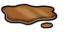 7
Lubiprostone 48 μg/day (n = 62)
Placebo (n = 62)
6
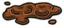 Mean ± SD, ***: p < 0.001, **: p < 0.01 (two-sample t-test)
Stool consistency
5
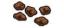 3.66
3.49
***
3.78
***
3.37
4
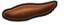 ***
**
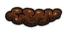 3
NS
2.22
2.60
2.55
2.51
2
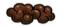 2.36
1.99
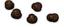 1
Baseline
Week 1
Week 2
Week 3
Week 4
[Stool consistency assessment]
Patients: 124 patients with chronic constipation of unknown cause* (62 patients treated with lubiprostone 48 μg/day, 62 with placebo)
Methods: Patients were treated with either 24 μg lubiprostone or placebo orally BID (after breakfast and dinner) for 4 weeks
Primary endpoint: Change in SBM frequency at Week 1
Secondary endpoints: Change in SBM frequency at Weeks 2 to 4, SBM frequency at each week, proportion of patients who had SBM within 24/48 hours after the first dose, proportion of responders, time to first SBM, stool consistency, severity of symptoms associated with constipation, severity of constipation, QOL, and frequency of use of rescue medications
Analysis plan:	The primary endpoint was analyzed using two-sample t-test and the results between groups were compared. Secondary endpoints were analyzed using two-sample t-test, Wilcoxon rank sum test (continuous variables), and Fisher's exact test (categorical variables).
Fukudo S, et al. Clin Gastroenterol Hepatol. 13(2): 294-301. e5, 2015.
This study was supported by funding from Sucampo Pharma.
*Patients with a mean SBM frequency of less than 3 times/week for at least 6 months 
Note) SBM: Bowel movement that occurs without the use of laxatives, suppositories, or enema within 24 hours
[Speaker Notes: This slide shows the results of the assessment of “stool consistency” after SBM based on the Bristol Stool Form Scale in the phase III double-blind controlled study. Stool consistency scores recorded in the patient diary were treated as equally spaced continuous data and the mean score of each period was calculated to indicate the degree of stool consistency of each patient.
The mean stool consistency score in the lubiprostone group was 2.22 ± 1.00 at baseline, 3.78 ± 1.51 at Week 1, 3.49 ± 1.40 at Week 2, 3.37 ± 1.41 at Week 3, and 3.66 ± 1.45 at Week 4.
The corresponding score in the placebo group was 1.99 ± 0.88 at baseline, 2.36 ± 1.22 at Week 1, 2.51 ± 1.20 at Week 2, 2.55 ± 1.21 at Week 3, and 2.60 ± 1.30 at Week 4.
Significant differences were observed between the 2 groups at all post-baseline weeks (Week 1: p < 0.001, Week 2: p < 0.001, Week 3: p < 0.01, Week 4: p < 0.001, two-sample t-test).

Patients:	124 patients with chronic constipation of unknown cause* (62 patients treated with lubiprostone and 62 with placebo)
Methods:	Patients were treated with 24 μg lubiprostone or placebo orally BID (after breakfast and dinner) for 4 weeks
Primary endpoint: Change in SBM frequency at Week 1
Secondary endpoints:	Change in SBM frequency at Weeks 2 to 4, SBM frequency at each week, proportion of patients who had SBM within 24/48 hours after the first dose, proportion of responders, time to first SBM, stool consistency, severity of symptoms associated with constipation, severity of constipation, QOL, and frequency of use of rescue medications
Analysis plan:	The primary endpoint (change in SBM frequency at Week 1) was analyzed using two-sample t-test and the results between the groups were compared. Secondary endpoints were analyzed using two-sample t-test, Wilcoxon rank sum test (continuous variables), and Fisher's exact test (categorical variables).
Note) SBM: Bowel movement that occurs without the use of laxatives, suppositories, or enema within 24 hours
*Major patient inclusion/exclusion criteria:
　- Patients with a mean SBM frequency of less than 3 times/week for at least 6 months
　- Patients with organic or secondary constipation (drug-induced and symptomatic) were excluded]
Japanese Phase III Double-blind Controlled Study
NS
NS
*
NS
NS
Changes in abdominal bloating over time(secondary endpoint)
Very severe
4
Lubiprostone 48 μg/day (n = 62)
Placebo (n = 62)
Mean ± SD, *: p < 0.05 (two-sample t-test)
Abdominal bloating
3
2
1
None
0
Baseline
Week 1
Week 2
Week 3
Week 4
[Assessment of abdominal bloating]
Patients: 124 patients with chronic constipation of unknown cause* (62 patients treated with lubiprostone 48 μg/day, 62 with placebo)
Methods: Patients were treated with either 24 μg lubiprostone or placebo orally BID (after breakfast and dinner) for 4 weeks
Primary endpoint: Change in SBM frequency at Week 1
Secondary endpoints:	Change in SBM frequency at Weeks 2 to 4, SBM frequency at each week, proportion of patients who had SBM within 24/48 hours after the first dose, proportion of responders, time to first SBM, stool consistency, severity of symptoms associated with constipation, severity of constipation, QOL, and frequency of use of rescue medications
Analysis plan:	The primary endpoint was analyzed using two-sample t-test and the results between groups were compared. Secondary endpoints were analyzed using two-sample t-test, Wilcoxon rank sum test (continuous variables), and Fisher's exact test (categorical variables).
Data submitted for approval application
This study was supported by funding from Sucampo Pharma.
*Patients with a mean SBM frequency of less than 3 times/week for at least 6 months 
Note) SBM: Bowel movement that occurs without the use of laxatives, suppositories, or enema within 24 hours
[Speaker Notes: This slide shows the results of “abdominal bloating” in the phase III double-blind controlled study. Abdominal bloating scores recorded in the patient diary were treated as equally spaced continuous data and the mean score of each period was calculated to indicate the degree of abdominal bloating of each patient.
The mean abdominal bloating score in the lubiprostone group was 1.2 ± 0.7 at baseline, 0.9 ± 0.6 at Week 1, 0.9 ± 0.6 at Week 2, 0.9 ± 0.6 at Week 3, and 1.0 ± 0.6 at Week 4.
The corresponding score in the placebo group was 1.2 ± 0.8 at baseline, 1.2 ± 0.8 at Week 1, 1.2 ± 0.8 at Week 2, 1.1 ± 0.8 at Week 3, and 1.0 ± 0.8 at Week 4.
A significant difference was observed between the 2 groups at Week 1 (p < 0.05: two-sample t-test).
Patients:	124 patients with chronic constipation of unknown cause* (62 patients treated with lubiprostone and 62 with placebo)
Methods:	Patients were treated with 24 μg lubiprostone or placebo orally BID (after breakfast and dinner) for 4 weeks
Primary endpoint: Change in SBM frequency at Week 1
Secondary endpoints:	Change in SBM frequency at Weeks 2 to 4, SBM frequency at each week, proportion of patients who had SBM within 24/48 hours after the first dose, proportion of responders, time to first SBM, stool consistency, severity of symptoms associated with constipation, severity of constipation, QOL, and frequency of use of rescue medications
Analysis plan:	The primary endpoint (change in SBM frequency at Week 1) was analyzed using two-sample t-test and the results between the groups were compared. Secondary endpoints were analyzed using two-sample t-test, Wilcoxon rank sum test (continuous variables), and Fisher's exact test (categorical variables).
Note) SBM: Bowel movement that occurs without the use of laxatives, suppositories, or enema within 24 hours
*Major patient inclusion/exclusion criteria:
　- Patients with a mean SBM frequency of less than 3 times/week for at least 6 months
　- Patients with organic or secondary constipation (drug-induced and symptomatic) were excluded]
Japanese Phase III Double-blind Controlled Study
NS
NS
NS
NS
NS
Changes in abdominal discomfort over time(secondary endpoint)
Very severe
4
Lubiprostone 48 μg/day (n = 62)
Placebo (n = 62)
Abdominal discomfort
Mean ± SD (two-sample t-test)
3
2
1
None
0
Baseline
Week 1
Week 2
Week 3
Week 4
[Assessment of abdominal discomfort]
Patients: 124 patients with chronic constipation of unknown cause* (62 patients treated with lubiprostone 48 μg/day, 62 with placebo)
Methods: Patients were treated with either 24 μg lubiprostone or placebo orally BID (after breakfast and dinner) for 4 weeks
Primary endpoint: Change in SBM frequency at Week 1
Secondary endpoints:	Change in SBM frequency at Weeks 2 to 4, SBM frequency at each week, proportion of patients who had SBM within 24/48 hours after the first dose, proportion of responders, time to first SBM, stool consistency, severity of symptoms associated with constipation, severity of constipation, QOL, and frequency of use of rescue medications
Analysis plan:	The primary endpoint was analyzed using two-sample t-test and the results between groups were compared. Secondary endpoints were analyzed using two-sample t-test, Wilcoxon rank sum test (continuous variables), and Fisher's exact test (categorical variables).
Data submitted for approval application
This study was supported by funding from Sucampo Pharma.
*Patients with a mean SBM frequency of less than 3 times/week for at least 6 months 
Note) SBM: Bowel movement that occurs without the use of laxatives, suppositories, or enema within 24 hours
[Speaker Notes: This slide shows the results of “abdominal discomfort” in the phase III double-blind controlled study. Abdominal discomfort scores recorded in the patient diary were treated as equally spaced continuous data and the mean score of each period was calculated to indicate the degree of abdominal discomfort of each patient.
The mean abdominal discomfort score in the lubiprostone group was 1.1 ± 0.7 at baseline, 0.9 ± 0.6 at Week 1, 0.8 ± 0.6 at Week 2, 0.8 ± 0.5 at Week 3, and 0.9 ± 0.6 at Week 4.
The corresponding score in the placebo group was 1.1 ± 0.7 at baseline, 1.1 ± 0.7 at Week 1, 1.0 ± 0.8 at Week 2, 1.0 ± 0.8 at Week 3, and 0.9 ± 0.8 at Week 4.
No significant difference was observed between the 2 groups at any week (two-sample t-test).

Patients:	124 patients with chronic constipation of unknown cause* (62 patients treated with lubiprostone and 62 with placebo)
Methods:	Patients were treated with 24 μg lubiprostone or placebo orally BID (after breakfast and dinner) for 4 weeks
Primary endpoint: Change in SBM frequency at Week 1
Secondary endpoints:	Change in SBM frequency at Weeks 2 to 4, SBM frequency at each week, proportion of patients who had SBM within 24/48 hours after the first dose, proportion of responders, time to first SBM, stool consistency, severity of symptoms associated with constipation, severity of constipation, QOL, and frequency of use of rescue medications
Analysis plan:	The primary endpoint (change in SBM frequency at Week 1) was analyzed using two-sample t-test and the results between the groups were compared. Secondary endpoints were analyzed using two-sample t-test, Wilcoxon rank sum test (continuous variables), and Fisher's exact test (categorical variables).
Note) SBM: Bowel movement that occurs without the use of laxatives, suppositories, or enema within 24 hours
*Major patient inclusion/exclusion criteria:
　- Patients with a mean SBM frequency of less than 3 times/week for at least 6 months
　- Patients with organic or secondary constipation (drug-induced and symptomatic) were excluded]
Japanese Phase III Double-blind Controlled Study
NS
NS
NS
NS
*
Change in feeling of incomplete evacuation after defecation over time (secondary endpoint)
Very strong feeling of incomplete evacuation
Lubiprostone 48 μg/day (n = 62)
Placebo (n = 62)
4
Mean ± SD, *: p < 0.05 (two-sample t-test)
Feeling of incomplete evacuation
3
2
1
No feeling of incomplete evacuation
0
Baseline
Week 1
Week 2
Week 3
Week 4
[Assessment of feeling of incomplete evacuation]
Patients: 124 patients with chronic constipation of unknown cause* (62 patients treated with lubiprostone 48 μg/day, 62 with placebo)
Methods: Patients were treated with either 24 μg lubiprostone or placebo orally BID (after breakfast and dinner) for 4 weeks
Primary endpoint: Change in SBM frequency at Week 1
Secondary endpoints:	Change in SBM frequency at Weeks 2 to 4, SBM frequency at each week, proportion of patients who had SBM within 24/48 hours after the first dose, proportion of responders, time to first SBM, stool consistency, severity of symptoms associated with constipation, severity of constipation, QOL, and frequency of use of rescue medications
Analysis plan:	The primary endpoint was analyzed using two-sample t-test and the results between groups were compared. Secondary endpoints were analyzed using two-sample t-test, Wilcoxon rank sum test (continuous variables), and Fisher's exact test (categorical variables).
Data submitted for approval application
This study was supported by funding from Sucampo Pharma.
*Patients with a mean SBM frequency of less than 3 times/week for at least 6 months 
Note) SBM: Bowel movement that occurs without the use of laxatives, suppositories, or enema within 24 hours
[Speaker Notes: This slide shows the results of “feeling of incomplete evacuation after SBM” in the phase III double-blind controlled study. Incomplete evacuation scores recorded in the patient diary were treated as equally spaced continuous data and the mean score of each period was calculated to indicate the degree of feeling of incomplete evacuation of each patient. 
The mean incomplete evacuation score in the lubiprostone group was 1.6 ± 1.1 at baseline, 0.9 ± 0.7 at Week 1, 1.0 ± 0.7 at Week 2, 1.0 ± 0.7 at Week 3, and 1.0 ± 0.6 at Week 4.
The corresponding score in the placebo group was 1.5 ± 0.9 at baseline, 1.3 ± 0.8 at Week 1, 1.1 ± 0.8 at Week 2, 1.2 ± 0.8 at Week 3, and 1.1 ± 0.9 at Week 4.
A significant difference was observed between the 2 groups at Week 1 (p < 0.05: two-sample t-test).

Patients:	124 patients with chronic constipation of unknown cause* (62 patients treated with lubiprostone and 62 with placebo)
Methods:	Patients were treated with 24 μg lubiprostone or placebo orally BID (after breakfast and dinner) for 4 weeks
Primary endpoint: Change in SBM frequency at Week 1
Secondary endpoints:	Change in SBM frequency at Weeks 2 to 4, SBM frequency at each week, proportion of patients who had SBM within 24/48 hours after the first dose, proportion of responders, time to first SBM, stool consistency, severity of symptoms associated with constipation, severity of constipation, QOL, and frequency of use of rescue medications
Analysis plan:	The primary endpoint (change in SBM frequency at Week 1) was analyzed using two-sample t-test and the results between the groups were compared. Secondary endpoints were analyzed using two-sample t-test, Wilcoxon rank sum test (continuous variables), and Fisher's exact test (categorical variables).
Note) SBM: Bowel movement that occurs without the use of laxatives, suppositories, or enema within 24 hours
*Major patient inclusion/exclusion criteria:
　- Patients with a mean SBM frequency of less than 3 times/week for at least 6 months
　- Patients with organic or secondary constipation (drug-induced and symptomatic) were excluded]
Japanese Phase III Double-blind Controlled Study
Change in the degree of straining during defecationover time (secondary endpoint)
Lubiprostone 48 μg/day (n = 62)
Very severe straining
Placebo (n = 62)
4
Mean ± SD, *: p < 0.05 (two-sample t-test)
Degree of straining
3
NS
2
*
*
NS
NS
1
No straining
0
Baseline
Week 1
Week 2
Week 3
Week 4
[Assessment of degree of straining]
Patients: 124 patients with chronic constipation of unknown cause* (62 patients treated with lubiprostone 48 μg/day, 62 with placebo)
Methods: Patients were treated with either 24 μg lubiprostone or placebo orally BID (after breakfast and dinner) for 4 weeks
Primary endpoint: Change in SBM frequency at Week 1
Secondary endpoints: Change in SBM frequency at Weeks 2 to 4, SBM frequency at each week, proportion of patients who had SBM within 24/48 hours after the first dose, proportion of responders, time to first SBM, stool consistency, severity of symptoms associated with constipation, severity of constipation, QOL, and frequency of use of rescue medications
Analysis plan: The primary endpoint was analyzed using two-sample t-test and the results between groups were compared. Secondary endpoints were analyzed using two-sample t-test, Wilcoxon rank sum test (continuous variables), and Fisher's exact test (categorical variables).
Data submitted for approval application
This study was supported by funding from Sucampo Pharma.
*Patients with a mean SBM frequency of less than 3 times/week for at least 6 months 
Note) SBM: Bowel movement that occurs without the use of laxatives, suppositories, or enema within 24 hours
[Speaker Notes: This slide shows the results of “the degree of straining during SBM” in the phase III double-blind controlled study. Straining scores recorded in the patient diary were treated as equally spaced continuous data and the mean score of each period was calculated to indicate the degree of straining of each patient.
The mean straining score in the lubiprostone group was 2.2 ± 1.0 at baseline, 1.2 ± 1.0 at Week 1, 1.2 ± 0.9 at Week 2, 1.3 ± 0.9 at Week 3, and 1.3 ± 0.8 at Week 4.
The corresponding score in the placebo group was 2.1 ± 0.9 at baseline, 1.7 ± 1.0 at Week 1, 1.6 ± 1.0 at Week 2, 1.6 ± 1.1 at Week 3, and 1.4 ± 1.0 at Week 4.
Significant differences were observed between the 2 groups at Weeks 1 and 2 (p < 0.05 for both weeks: two-sample t-test).

Patients:	124 patients with chronic constipation of unknown cause* (62 patients treated with lubiprostone and 62 with placebo)
Methods:	Patients were treated with 24 μg lubiprostone or placebo orally BID (after breakfast and dinner) for 4 weeks
Primary endpoint: Change in SBM frequency at Week 1
Secondary endpoints:	Change in SBM frequency at Weeks 2 to 4, SBM frequency at each week, proportion of patients who had SBM within 24/48 hours after the first dose, proportion of responders, time to first SBM, stool consistency, severity of symptoms associated with constipation, severity of constipation, QOL, and frequency of use of rescue medications
Analysis plan:	The primary endpoint (change in SBM frequency at Week 1) was analyzed using two-sample t-test and the results between the groups were compared. Secondary endpoints were analyzed using two-sample t-test, Wilcoxon rank sum test (continuous variables), and Fisher's exact test (categorical variables).
Note) SBM: Bowel movement that occurs without the use of laxatives, suppositories, or enema within 24 hours
*Major patient inclusion/exclusion criteria:
　- Patients with a mean SBM frequency of less than 3 times/week for at least 6 months
　- Patients with organic or secondary constipation (drug-induced and symptomatic) were excluded]
Japanese Phase III Double-blind Controlled Study
NS
**
***
*
Changes in the severity of constipation over time (patient's global assessment)(Secondary endpoint)
Mean ± SD
***: p<0.001
**: p<0.01
*: p<0.05
(Two-sample t-test)
Very severe
4
Lubiprostone 48 μg/day (n = 62)
Placebo (n = 62)
Severity of constipation
(patient's global assessment)
3
2
1
0
None
Week 1
Week 2
Week 4
Baseline
[Assessment of severity of constipation (patient's global assessment)]
Patients: 124 patients with chronic constipation of unknown cause* (62 patients treated with lubiprostone 48 μg/day, 62 with placebo)
Methods: Patients were treated with either 24 μg lubiprostone or placebo orally BID (after breakfast and dinner) for 4 weeks
Primary endpoint: Change in SBM frequency at Week 1
Secondary endpoints: Change in SBM frequency at Weeks 2 to 4, SBM frequency at each week, proportion of patients who had SBM within 24/48 hours after the first dose, proportion of responders, time to first SBM, stool consistency, severity of symptoms associated with constipation, severity of constipation, QOL, and frequency of use of rescue medications
Analysis plan: The primary endpoint was analyzed using two-sample t-test and the results between groups were compared. Secondary endpoints were analyzed using two-sample t-test, Wilcoxon rank sum test (continuous variables), and Fisher's exact test (categorical variables).
Data submitted for approval application
This study was supported by funding from Sucampo Pharma.
*Patients with a mean SBM frequency of less than 3 times/week for at least 6 months 
Note) SBM: Bowel movement that occurs without the use of laxatives, suppositories, or enema within 24 hours
[Speaker Notes: This slide shows the results of “severity of constipation (patient's global assessment)” in the phase III double-blind controlled study. Each patient assessed the severity of constipation over the previous week on a 5-point scale at study visits. The severity category scores were treated as equally spaced continuous data and the mean score at each visit was calculated to indicate the severity of constipation based on global assessment.
The mean score for the severity of constipation (patient's global assessment) in the lubiprostone group was 2.7 ± 0.8 at baseline, 1.5 ± 1.0 at Week 1, 1.6 ± 1.0 at Week 2, and 1.5 ± 1.0 at Week 4.
The corresponding score in the placebo group was 2.8 ± 0.8 at baseline, 2.3 ± 1.0 at Week 1, 2.1 ± 1.1 at Week 2, and 2.0 ± 1.2 at Week 4.
Significant differences were observed between the 2 groups at all post-baseline visits (Week 1: p < 0.001, Week 2: p < 0.01, Week 4: p < 0.05, two-sample t-test).

Patients:	124 patients with chronic constipation of unknown cause* (62 patients treated with lubiprostone and 62 with placebo)
Methods:	Patients were treated with 24 μg lubiprostone or placebo orally BID (after breakfast and dinner) for 4 weeks
Primary endpoint: Change in SBM frequency at Week 1
Secondary endpoints:	Change in SBM frequency at Weeks 2 to 4, SBM frequency at each week, proportion of patients who had SBM within 24/48 hours after the first dose, proportion of responders, time to first SBM, stool consistency, severity of symptoms associated with constipation, severity of constipation, QOL, and frequency of use of rescue medications
Analysis plan:	The primary endpoint (change in SBM frequency at Week 1) was analyzed using two-sample t-test and the results between the groups were compared. Secondary endpoints were analyzed using two-sample t-test, Wilcoxon rank sum test (continuous variables), and Fisher's exact test (categorical variables).
Note) SBM: Bowel movement that occurs without the use of laxatives, suppositories, or enema within 24 hours
*Major patient inclusion/exclusion criteria:
　- Patients with a mean SBM frequency of less than 3 times/week for at least 6 months
　- Patients with organic or secondary constipation (drug-induced and symptomatic) were excluded]
Japanese Phase III Double-blind Controlled Study
Adverse Events
Adverse events (AEs) were observed in 35.5% (22/62 patients) in the placebo group and 64.5% (40/62 patients) in the lubiprostone 48 μg/day group. Adverse drug reactions (ADRs) were observed in 16.1% (10/62 patients) in the placebo group and 41.9% (26/62 patients) in the lubiprostone 48 μg/day group. As a serious adverse event (SAE), spontaneous abortion occurred in 1 patient in the lubiprostone 48 μg/day group and was considered unrelated to the study treatment. One AE (in one patient) led to treatment discontinuation: chest discomfort.
AEs reported in ≥5% of patients in any group
Patients: 124 patients with chronic constipation of unknown cause* (62 patients treated with lubiprostone 48 μg/day, 62 with placebo)
Methods: Patients were treated with either 24 μg lubiprostone or placebo orally BID (after breakfast and dinner) for 4 weeks
Primary endpoint: Change in SBM frequency at Week 1
Secondary endpoints: Change in SBM frequency at Weeks 2 to 4, SBM frequency at each week, proportion of patients who had SBM within 24/48 hours after the first dose, proportion of responders, time to first SBM, stool consistency, severity of symptoms associated with constipation, severity of constipation, QOL, and frequency of use of rescue medications
Analysis plan: The primary endpoint was analyzed using two-sample t-test and the results between groups were compared. Secondary endpoints were analyzed using two-sample t-test, Wilcoxon rank sum test (continuous variables), and Fisher's exact test (categorical variables).
Data submitted for approval application
This study was supported by funding from Sucampo Pharma.
*Patients with a mean SBM frequency of less than 3 times/week for at least 6 months 
Note) SBM: Bowel movement that occurs without the use of laxatives, suppositories, or enema within 24 hours
[Speaker Notes: This slide shows the incidence of AEs.
AEs were observed in 22 patients (35.5%) in the placebo group and 40 patients (64.5%) in the lubiprostone 48 μg/day group.
ADRs were observed in 10 patients (16.1%) in the placebo group and 26 patients (41.9%) in the lubiprostone 48 μg/day group.
As a SAE, spontaneous abortion occurred in 1 patient in the lubiprostone 48 μg/day group and was considered unrelated to the study treatment.
AEs that occurred in ≥ 5% of patients in either group were nausea, diarrhea, nasopharyngitis, and vomiting.

Patients:	124 patients with chronic constipation of unknown cause* (62 patients treated with lubiprostone and 62 with placebo)
Methods:	Patients were treated with 24 μg lubiprostone or placebo orally BID (after breakfast and dinner) for 4 weeks
Primary endpoint: Change in SBM frequency at Week 1
Secondary endpoints:	Change in SBM frequency at Weeks 2 to 4, SBM frequency at each week, proportion of patients who had SBM within 24/48 hours after the first dose, proportion of responders, time to first SBM, stool consistency, severity of symptoms associated with constipation, severity of constipation, QOL, and frequency of use of rescue medications
Analysis plan:	The primary endpoint was analyzed using two-sample t-test and the results between groups were compared. Secondary endpoints were analyzed using two-sample t-test, Wilcoxon rank sum test (continuous variables), and Fisher's exact test (categorical variables).
Note) SBM: Bowel movement that occurs without the use of laxatives, suppositories, or enema within 24 hours
*Major patient inclusion/exclusion criteria:
　- Patients with a mean SBM frequency of less than 3 times/week for at least 6 months
　- Patients with organic or secondary constipation (drug-induced and symptomatic) were excluded]
Lubiprostone Clinical Studies (3)
Japanese Phase III Long-term Treatment study
Japanese Phase III Long-term Treatment study
Japanese Phase III (Long-term Treatment) Study Patients, Dosing regimen, Endpoints
*Major patient inclusion/exclusion criteria
　　• Patients with a mean SBM frequency of less than 3 times/week for at least 6 months
　　• Patients with organic or secondary constipation (drug-induced and symptomatic) were excluded
Fukudo S, et al. Clin Gastroenterol Hepatol. 13(2): 294-301. e5, 2015.
This study was supported by funding from Sucampo Pharma.
[Speaker Notes: This slide shows the patients, dosing regimens, and endpoints of the Japanese phase III (long-term treatment) study of lubiprostone.
This study included 209 patients with chronic constipation of unknown cause*.
*Major patient inclusion/exclusion criteria
　- Patients with a mean SBM frequency of less than 3 times/week for at least 6 months
　- Patients with organic or secondary constipation (drug-induced and symptomatic) were excluded
Patients were treated with 24 μg lubiprostone orally BID (after breakfast and dinner) for 48 weeks.
The endpoints were SBM frequency at each week, change in SBM frequency, proportion of patients who had SBM within 24/48 hours after the first dose, proportion of responders, time to first SBM, stool consistency, severity of symptoms associated with constipation, severity of constipation, QOL, and frequency of use of rescue medications.
Note) SBM: Bowel movement that occurs without the use of laxatives, suppositories, or enema within 24 hours
Endpoints were analyzed using one-sample t-test, Wilcoxon rank sum test (continuous variables), and Fisher's exact test (categorical variables) and compared with baseline.]
Japanese Phase III Long-term Treatment study
Analysis Populations
Patients: 209 patients with chronic constipation of unknown cause*
Methods: Patients were treated with 24 μg lubiprostone orally BID (after breakfast and dinner) for 48 weeks
Endpoints: SBM frequency at each week, change in SBM frequency, proportion of patients who had SBM within 24/48 hours after the first dose, proportion of responders, time to first SBM, stool consistency, severity of symptoms associated with constipation, severity of constipation, QOL, and frequency of use of rescue medications
Analysis plan:	Endpoints were analyzed using one-sample t-test, Wilcoxon rank sum test (continuous variables), and Fisher's exact test (categorical variables) and compared with baseline.
*Patients with a mean SBM frequency of less than 3 times/week for at least 6 months 
Note) SBM: Bowel movement that occurs without the use of laxatives, suppositories, or enema within 24 hours
Data submitted for approval application
This study was supported by funding from Sucampo Pharma.
[Speaker Notes: This slide shows the breakdown of the patients included in the Japanese phase III long-term treatment study.
A total of 209 patients were enrolled in this study and all of them received the study treatment (lubiprostone 48 μg/day).
Of those who received the study treatment, 46 patients were prematurely discontinued from the study treatment: 36 patients discontinued by Week 24 and 10 patients after Week 24.
The reasons for discontinuation were as follows: “discontinuing the study treatment was judged by the investigator or subinvestigator to be the best option for the patient for safety reasons” in 23 patients (11.0%), “the patient withdrew the consent to participate in the study” in 14 patients (6.7%), “other reasons” in 5 patients (2.4%), “the patient was found to meet any of the exclusion criteria during the study period” in 3 patients (1.4%), and “the occurrence of a SAE” in 1 patient (0.5%).
By week, 8 patients (3.8%) were discontinued at Week 2; 5 patients (2.4%) at Week 3; 4 patients (1.9%) at Week 17; 3 patients (1.4%) each at Weeks 1, 4, 5, and 29; 2 patients (1.0%) each at Weeks 7, 9, 12, and 32; and 1 patient (0.5%) each at Weeks 8, 16, 20, 24, 27, 33, 35, 39, and 42.

Patients:	209 patients with chronic constipation of unknown cause*
Methods:	Patients were treated with 24 μg lubiprostone orally BID (after breakfast and dinner) for 48 weeks.
Endpoints:	SBM frequency at each week, change in SBM frequency, proportion of patients who had SBM within 24/48 hours after the first dose, proportion of responders, time to first SBM, stool consistency, severity of symptoms associated with constipation, severity of constipation, QOL, and frequency of use of rescue medications
Analysis plan:	Endpoints were analyzed using one-sample t-test, Wilcoxon rank sum test (continuous variables), and Fisher's exact test (categorical variables) and compared with baseline.
Note) SBM: Bowel movement that occurs without the use of laxatives, suppositories, or enema within 24 hours
*Major patient inclusion/exclusion criteria:
　- Patients with a mean SBM frequency of less than 3 times/week for at least 6 months
　- Patients with organic or secondary constipation (drug-induced and symptomatic) were excluded]
Japanese Phase III Long-term Treatment study
Patient Demographics
*: Mean ± SD
Patients: 209 patients with chronic constipation of unknown cause*
Methods: Patients were treated with 24 μg lubiprostone orally BID (after breakfast and dinner) for 48 weeks
Endpoints: SBM frequency at each week, change in SBM frequency, proportion of patients who had SBM within 24/48 hours after the first dose, proportion of responders, time to first SBM, stool consistency, severity of symptoms associated with constipation, severity of constipation, QOL, and frequency of use of rescue medications
Analysis plan: Endpoints were analyzed using one-sample t-test, Wilcoxon rank sum test (continuous variables), and Fisher's exact test (categorical variables) and compared with baseline.
*Patients with a mean SBM frequency of less than 3 times/week for at least 6 months 
Note) SBM: Bowel movement that occurs without the use of laxatives, suppositories, or enema within 24 hours
Data submitted for approval application
This study was supported by funding from Sucampo Pharma.
[Speaker Notes: This slide shows the demographic characteristics of the patients included in the Japanese phase III long-term treatment study.

Patients:	209 patients with chronic constipation of unknown cause*
Methods:	Patients were treated with 24 μg lubiprostone orally BID (after breakfast and dinner) for 48 weeks.
Endpoints:	SBM frequency at each week, change in SBM frequency, proportion of patients who had SBM within 24/48 hours after the first dose, proportion of responders, time to first SBM, stool consistency, severity of symptoms associated with constipation, severity of constipation, QOL, and frequency of use of rescue medications
Analysis plan:	Endpoints were analyzed using one-sample t-test, Wilcoxon rank sum test (continuous variables), and Fisher's exact test (categorical variables) and compared with baseline.
Note) SBM: Bowel movement that occurs without the use of laxatives, suppositories, or enema within 24 hours
*Major patient inclusion/exclusion criteria:
　- Patients with a mean SBM frequency of less than 3 times/week for at least 6 months
　- Patients with organic or secondary constipation (drug-induced and symptomatic) were excluded]
Japanese Phase III Long-term Treatment study
SBM frequency in patients treated with lubiprostone (change over 48 weeks)
Lubiprostone 48 μg/day (n = 209)
(Times/week)
8
Change in SBM frequency: p < 0.001 for all weeks (one-sample t-test, vs. baseline)
7
6
SBM frequency
5
4
3
2
1
0
2
4
6
8
10
12
14
16
18
20
22
24
26
28
30
32
34
36
38
40
42
44
46
48
(Weeks)
Baseline
Patients: 209 patients with chronic constipation of unknown cause*
Methods: Patients were treated with 24 μg lubiprostone orally BID (after breakfast and dinner) for 48 weeks
Endpoints: SBM frequency at each week, change in SBM frequency, proportion of patients who had SBM within 24/48 hours after the first dose, proportion of responders, time to first SBM, stool consistency, severity of symptoms associated with constipation, severity of constipation, QOL, and frequency of use of rescue medications
Analysis plan: Endpoints were analyzed using one-sample t-test, Wilcoxon rank sum test (continuous variables), and Fisher's exact test (categorical variables) and compared with baseline.
*Patients with a mean SBM frequency of less than 3 times/week for at least 6 months 
Note) SBM: Bowel movement that occurs without the use of laxatives, suppositories, or enema within 24 hours
Fukudo S, et al. Clin Gastroenterol Hepatol. 13(2): 294-301. e5, 2015.
This study was supported by funding from Sucampo Pharma.
[Speaker Notes: This slide shows the results of “SBM frequency” in the phase III long-term treatment study.
The mean SBM frequency increased from 1.9 ± 0.7 times at baseline to 6.5 ± 5.0 times at Week 1 and ranged from 5.2 to 5.9 times between Weeks 2 and 48, showing that increased SBM frequency was maintained.
The mean change in SBM frequency was 4.6 ± 5.0 times at Week 1 and ranged from 3.3 to 4.0 times between Week 2 and Week 48, showing significant differences from baseline at all post-baseline weeks (p < 0.001 for all weeks: one-sample t-test, vs. baseline).

Patients: 209 patients with chronic constipation of unknown cause*
Methods: Patients were treated with 24 μg lubiprostone orally BID (after breakfast and dinner) for 48 weeks.
Endpoints: SBM frequency at each week, change in SBM frequency, proportion of patients who had SBM within 24/48 hours after the first dose, proportion of responders, time to first SBM, stool consistency, severity of symptoms associated with constipation, severity of constipation, QOL, and frequency of use of rescue medications
Analysis plan: Endpoints were analyzed using one-sample t-test, Wilcoxon rank sum test (continuous variables), and Fisher's exact test (categorical variables) and compared with baseline.
Note) SBM: Bowel movement that occurs without the use of laxatives, suppositories, or enema within 24 hours
*Major patient inclusion/exclusion criteria:
　- Patients with a mean SBM frequency of less than 3 times/week for at least 6 months
　- Patients with organic or secondary constipation (drug-induced and symptomatic) were excluded]
Japanese Phase III Long-term Treatment study
Stool consistency in patients treated with lubiprostone (change over 48 weeks)
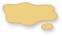 Watery
7
Lubiprostone 48 μg/day (n = 209)
ブリストル便形状スケールのrabbit dropping-like
を修正ください。→修正いたしました。（スライド１４もご確認ください）
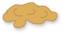 6
Change in stool consistency: p < 0.001 for all weeks (one-sample t-test, vs. baseline)
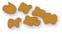 5
Stool consistency
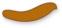 4
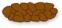 3
Nut-like
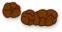 2
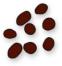 1
2
4
6
8
10
12
14
16
18
20
22
24
26
28
30
32
34
36
38
40
42
44
46
48
Baseline
(Weeks)
[Stool consistency assessment]
Patients: 209 patients with chronic constipation of unknown cause*
Methods: Patients were treated with 24 μg lubiprostone orally BID (after breakfast and dinner) for 48 weeks
Endpoints: SBM frequency at each week, change in SBM frequency, proportion of patients who had SBM within 24/48 hours after the first dose, proportion of responders, time to first SBM, stool consistency, severity of symptoms associated with constipation, severity of constipation, QOL, and frequency of use of rescue medications
Analysis plan: Endpoints were analyzed using one-sample t-test, Wilcoxon rank sum test (continuous variables), and Fisher's exact test (categorical variables) and compared with baseline.
*Patients with a mean SBM frequency of less than 3 times/week for at least 6 months 
Note) SBM: Bowel movement that occurs without the use of laxatives, suppositories, or enema within 24 hours
Data submitted for approval application
This study was supported by funding from Sucampo Pharma.
[Speaker Notes: This slide shows the results of the assessment of “stool consistency” after SBM based on the Bristol Stool Form Scale in the phase III long-term treatment study. Stool consistency scores recorded in the patient diary were treated as equally spaced continuous data and the mean score of each period was calculated to indicate the degree of stool consistency of each patient.
The mean stool consistency score improved from 2.4 ± 1.1 at baseline to 4.0 ± 1.5 at Week 1 and ranged from 3.7 to 3.9 between Weeks 2 and 48, indicating that improvement in stool consistency was maintained.
The mean change in stool consistency score was 1.6 ± 1.6 at Week 1 and ranged from 1.2 to 1.5 between Weeks 2 and 48, showing significant differences from baseline at all post-baseline weeks (p < 0.001 for all weeks: one-sample t-test, vs. baseline).

Patients: 209 patients with chronic constipation of unknown cause*
Methods: Patients were treated with 24 μg lubiprostone orally BID (after breakfast and dinner) for 48 weeks.
Endpoints:	SBM frequency at each week, change in SBM frequency, proportion of patients who had SBM within 24/48 hours after the first dose, proportion of responders, time to first SBM, stool consistency, severity of symptoms associated with constipation, severity of constipation, QOL, and frequency of use of rescue medications
Analysis plan:	Endpoints were analyzed using one-sample t-test, Wilcoxon rank sum test (continuous variables), and Fisher's exact test (categorical variables) and compared with baseline.
Note) SBM: Bowel movement that occurs without the use of laxatives, suppositories, or enema within 24 hours
*Major patient inclusion/exclusion criteria:
　- Patients with a mean SBM frequency of less than 3 times/week for at least 6 months
　- Patients with organic or secondary constipation (drug-induced and symptomatic) were excluded]
Japanese Phase III Long-term Treatment study
Abdominal bloating in patients treated with lubiprostone (change over 48 weeks)
Very severe
4
Lubiprostone 48 μg/day (n = 209)
Abdominal bloating
3
Change in abdominal bloating: p < 0.01 for Weeks 1 and 2, p < 0.001 for Weeks 3 through 48 (one-sample t-test, vs. baseline)
2
1
None
0
2
4
6
8
10
12
14
16
18
20
22
24
26
28
30
32
34
36
38
40
42
44
46
48
Baseline
(Weeks)
[Assessment of abdominal bloating]
Patients: 209 patients with chronic constipation of unknown cause*
Methods: Patients were treated with 24 μg lubiprostone orally BID (after breakfast and dinner) for 48 weeks
Endpoints: SBM frequency at each week, change in SBM frequency, proportion of patients who had SBM within 24/48 hours after the first dose, proportion of responders, time to first SBM, stool consistency, severity of symptoms associated with constipation, severity of constipation, QOL, and frequency of use of rescue medications
Analysis plan: Endpoints were analyzed using one-sample t-test, Wilcoxon rank sum test (continuous variables), and Fisher's exact test (categorical variables) and compared with baseline.
*Patients with a mean SBM frequency of less than 3 times/week for at least 6 months 
Note) SBM: Bowel movement that occurs without the use of laxatives, suppositories, or enema within 24 hours
Data submitted for approval application
This study was supported by funding from Sucampo Pharma.
[Speaker Notes: This slide shows the results of “abdominal bloating” in the phase III long-term treatment study. Abdominal bloating scores recorded in the patient diary were treated as equally spaced continuous data and the mean score of each period was calculated to indicate the degree of abdominal bloating of each patient.
The mean abdominal bloating score improved from 1.2 ± 0.8 at baseline to 1.1 ± 0.8 at Week 1 and ranged from 0.6 to 1.1 between Weeks 2 and 48, indicating that the improvement in abdominal bloating was maintained.
The mean change in abdominal bloating score was -0.1 ± 0.6 at Week 1 and ranged from -0.6 to -0.1 between Weeks 2 and 48, showing significant differences from baseline at all post-baseline weeks (p < 0.01 for Weeks 1 and 2, p < 0.001 for Weeks 3 through 48: one-sample t-test, vs. baseline).

Patients: 209 patients with chronic constipation of unknown cause*
Methods: Patients were treated with 24 μg lubiprostone orally BID (after breakfast and dinner) for 48 weeks.
Endpoints:	SBM frequency at each week, change in SBM frequency, proportion of patients who had SBM within 24/48 hours after the first dose, proportion of responders, time to first SBM, stool consistency, severity of symptoms associated with constipation, severity of constipation, QOL, and frequency of use of rescue medications
Analysis plan:	Endpoints were analyzed using one-sample t-test, Wilcoxon rank sum test (continuous variables), and Fisher's exact test (categorical variables) and compared with baseline.
Note) SBM: Bowel movement that occurs without the use of laxatives, suppositories, or enema within 24 hours
*Major patient inclusion/exclusion criteria:
　- Patients with a mean SBM frequency of less than 3 times/week for at least 6 months
　- Patients with organic or secondary constipation (drug-induced and symptomatic) were excluded]
Japanese Phase III Long-term Treatment study
Abdominal discomfort in patients treated with lubiprostone (change over 48 weeks)
Very severe
4
Lubiprostone 48 μg/day (n = 209)
Abdominal discomfort
3
Change in abdominal discomfort: p < 0.01 for Week 2, p < 0.001 for Weeks 3 through 48 (one-sample t-test, vs. baseline)
2
1
None
0
2
4
6
8
10
12
14
16
18
20
22
24
26
28
30
32
34
36
38
40
42
44
46
48
Baseline
(Weeks)
[Assessment of abdominal discomfort]
Patients: 209 patients with chronic constipation of unknown cause*
Methods: Patients were treated with 24 μg lubiprostone orally BID (after breakfast and dinner) for 48 weeks
Endpoints: SBM frequency at each week, change in SBM frequency, proportion of patients who had SBM within 24/48 hours after the first dose, proportion of responders, time to first SBM, stool consistency, severity of symptoms associated with constipation, severity of constipation, QOL, and frequency of use of rescue medications
Analysis plan: Endpoints were analyzed using one-sample t-test, Wilcoxon rank sum test (continuous variables), and Fisher's exact test (categorical variables) and compared with baseline.
*Patients with a mean SBM frequency of less than 3 times/week for at least 6 months 
Note) SBM: Bowel movement that occurs without the use of laxatives, suppositories, or enema within 24 hours
Data submitted for approval application
This study was supported by funding from Sucampo Pharma.
[Speaker Notes: This slide shows the results of “abdominal discomfort” in the phase III long-term treatment study. Abdominal discomfort scores recorded in the patient diary were treated as equally spaced continuous data and the mean score of each period was calculated to indicate the degree of abdominal discomfort of each patient.
The mean abdominal discomfort score improved from 1.1 ± 0.7 at baseline to 1.0 ± 0.7 at Week 2 and ranged from 0.5 to 0.9 between Weeks 3 and 48, indicating that the improvement in abdominal discomfort was maintained.
The mean change in abdominal discomfort score was -0.1 ± 0.6 at Week 2 and ranged from -0.6 to -0.2 between Weeks 3 and 48, showing significant differences from baseline at Week 2 and all subsequent weeks (p < 0.01 for Week 2, p < 0.001 for Weeks 3 through 48: one-sample t-test, vs. baseline)

Patients: 209 patients with chronic constipation of unknown cause*
Methods: Patients were treated with 24 μg lubiprostone orally BID (after breakfast and dinner) for 48 weeks.
Endpoints:	SBM frequency at each week, change in SBM frequency, proportion of patients who had SBM within 24/48 hours after the first dose, proportion of responders, time to first SBM, stool consistency, severity of symptoms associated with constipation, severity of constipation, QOL, and frequency of use of rescue medications
Analysis plan:	Endpoints were analyzed using one-sample t-test, Wilcoxon rank sum test (continuous variables), and Fisher's exact test (categorical variables) and compared with baseline.
Note) SBM: Bowel movement that occurs without the use of laxatives, suppositories, or enema within 24 hours
*Major patient inclusion/exclusion criteria:
　- Patients with a mean SBM frequency of less than 3 times/week for at least 6 months
　- Patients with organic or secondary constipation (drug-induced and symptomatic) were excluded]
Japanese Phase III Long-term Treatment study
Feeling of incomplete evacuation after defecation in patients treated with lubiprostone (change over 48 weeks)
Very strong feeling of incomplete evacuation
4
Lubiprostone 48 μg/day (n = 209)
Feeling of incomplete evacuation
3
Change in feeling of incomplete evacuation: p < 0.001 for all weeks (one-sample t-test, vs. baseline)
2
1
No feeling of incomplete evacuation
0
Baseline
2
4
6
8
10
12
14
16
18
20
22
24
26
28
30
32
34
36
38
40
42
44
46
48
(Weeks)
[Assessment of feeling of incomplete evacuation]
Patients: 209 patients with chronic constipation of unknown cause*
Methods: Patients were treated with 24 μg lubiprostone orally BID (after breakfast and dinner) for 48 weeks
Endpoints: SBM frequency at each week, change in SBM frequency, proportion of patients who had SBM within 24/48 hours after the first dose, proportion of responders, time to first SBM, stool consistency, severity of symptoms associated with constipation, severity of constipation, QOL, and frequency of use of rescue medications
Analysis plan: Endpoints were analyzed using one-sample t-test, Wilcoxon rank sum test (continuous variables), and Fisher's exact test (categorical variables) and compared with baseline.
*Patients with a mean SBM frequency of less than 3 times/week for at least 6 months 
Note) SBM: Bowel movement that occurs without the use of laxatives, suppositories, or enema within 24 hours
Data submitted for approval application
This study was supported by funding from Sucampo Pharma.
[Speaker Notes: This slide shows the results of “feeling of incomplete evacuation after SBM” in the phase III long-term treatment study. Incomplete evacuation scores recorded in the patient diary were treated as equally spaced continuous data and the mean score of each period was calculated to indicate the degree of feeling of incomplete evacuation of each patient.
The mean incomplete evacuation score improved from 1.4 ± 0.8 at baseline to 0.9 ± 0.8 at Week 1 and ranged from 0.6 to 0.9 between Weeks 2 and 48, indicating that the improvement in incomplete evacuation was maintained.
The mean change in incomplete evacuation score was -0.5 ± 0.8 at Week 1 and ranged from -0.9 to -0.5 between Weeks 2 and 48, showing significant differences from baseline at all post-baseline weeks (p < 0.001 for all weeks: one-sample t-test, vs. baseline).

Patients: 209 patients with chronic constipation of unknown cause*
Methods: Patients were treated with 24 μg lubiprostone orally BID (after breakfast and dinner) for 48 weeks.
Endpoints:	SBM frequency at each week, change in SBM frequency, proportion of patients who had SBM within 24/48 hours after the first dose, proportion of responders, time to first SBM, stool consistency, severity of symptoms associated with constipation, severity of constipation, QOL, and frequency of use of rescue medications
Analysis plan:	Endpoints were analyzed using one-sample t-test, Wilcoxon rank sum test (continuous variables), and Fisher's exact test (categorical variables) and compared with baseline.
Note) SBM: Bowel movement that occurs without the use of laxatives, suppositories, or enema within 24 hours
*Major patient inclusion/exclusion criteria:
　- Patients with a mean SBM frequency of less than 3 times/week for at least 6 months
　- Patients with organic or secondary constipation (drug-induced and symptomatic) were excluded]
Japanese Phase III Long-term Treatment study
Degree of straining during defecation in patients treated with lubiprostone(changes over 48 weeks)
Very severe straining
4
Lubiprostone 48 μg/day (n = 209)
Degree of straining
3
Change in the degree of straining: p < 0.001 for all weeks (one-sample t-test, vs. baseline)
2
1
No straining
0
2
4
6
8
10
12
14
16
18
20
22
24
26
28
30
32
34
36
38
40
42
44
46
48
Baseline
(Weeks)
[Assessment of degree of straining]
Patients: 209 patients with chronic constipation of unknown cause*
Methods: Patients were treated with 24 μg lubiprostone orally BID (after breakfast and dinner) for 48 weeks
Endpoints: SBM frequency at each week, change in SBM frequency, proportion of patients who had SBM within 24/48 hours after the first dose, proportion of responders, time to first SBM, stool consistency, severity of symptoms associated with constipation, severity of constipation, QOL, and frequency of use of rescue medications
Analysis plan: Endpoints were analyzed using one-sample t-test, Wilcoxon rank sum test (continuous variables), and Fisher's exact test (categorical variables) and compared with baseline.
*Patients with a mean SBM frequency of less than 3 times/week for at least 6 months 
Note) SBM: Bowel movement that occurs without the use of laxatives, suppositories, or enema within 24 hours
Data submitted for approval application
This study was supported by funding from Sucampo Pharma.
[Speaker Notes: This slide shows the results of “the degree of straining during SBM” in the phase III long-term treatment study. Straining scores recorded in the patient diary were treated as equally spaced continuous data and the mean score of each period was calculated to indicate the degree of straining of each patient.
The mean straining score improved from 1.9 ± 0.8 at baseline to 1.1 ± 0.8 at Week 1 and ranged from 0.9 to 1.2 between Weeks 2 and 48, indicating that the improvement in straining was maintained.
The mean change in straining score was -0.8 ± 0.9 at Week 1 and ranged from -1.0 to -0.8 between Weeks 2 and 48, showing significant differences from baseline at all post-baseline weeks (p < 0.001 for all weeks: one-sample t-test, vs. baseline).
Patients: 209 patients with chronic constipation of unknown cause*
Methods: Patients were treated with 24 μg lubiprostone orally BID (after breakfast and dinner) for 48 weeks.
Endpoints:	SBM frequency at each week, change in SBM frequency, proportion of patients who had SBM within 24/48 hours after the first dose, proportion of responders, time to first SBM, stool consistency, severity of symptoms associated with constipation, severity of constipation, QOL, and frequency of use of rescue medications
Analysis plan:	Endpoints were analyzed using one-sample t-test, Wilcoxon rank sum test (continuous variables), and Fisher's exact test (categorical variables) and compared with baseline.
Note) SBM: Bowel movement that occurs without the use of laxatives, suppositories, or enema within 24 hours
*Major patient inclusion/exclusion criteria:
　- Patients with a mean SBM frequency of less than 3 times/week for at least 6 months
　- Patients with organic or secondary constipation (drug-induced and symptomatic) were excluded]
Japanese Phase III Long-term Treatment study
Severity of constipation in patients treated with lubiprostone (change over 48 weeks)
Very severe
4
Severity of constipation
(patient's global assessment)
Lubiprostone 48 μg/day (n = 209)
3
Change in the severity of constipation (patient's global assessment):p < 0.001 at all time points (one-sample t-test, vs. baseline)
2
1
None
0
1
2
4
8
12
16
20
24
28
32
36
40
44
48
Baseline
(Weeks)
[Assessment of severity of constipation (patient's global assessment)]
Patients: 209 patients with chronic constipation of unknown cause*
Methods: Patients were treated with 24 μg lubiprostone orally BID (after breakfast and dinner) for 48 weeks
Endpoints: SBM frequency at each week, change in SBM frequency, proportion of patients who had SBM within 24/48 hours after the first dose, proportion of responders, time to first SBM, stool consistency, severity of symptoms associated with constipation, severity of constipation, QOL, and frequency of use of rescue medications
Analysis plan: Endpoints were analyzed using one-sample t-test, Wilcoxon rank sum test (continuous variables), and Fisher's exact test (categorical variables) and compared with baseline.
*Patients with a mean SBM frequency of less than 3 times/week for at least 6 months 
Note) SBM: Bowel movement that occurs without the use of laxatives, suppositories, or enema within 24 hours
Data submitted for approval application
This study was supported by funding from Sucampo Pharma.
[Speaker Notes: This slide shows the results of “severity of constipation (patient's global assessment)” in the Japanese phase III long-term treatment study. Each patient assessed the severity of constipation over the previous week on a 5-point scale at study visits. The severity category scores were treated as equally spaced continuous data and the mean score at each assessment point was calculated to indicate the severity of constipation based on global assessment. 
The mean score for the severity of constipation (patient’s global assessment) improved from 2.7 ± 0.8 at baseline to 1.6 ± 1.1 at Week 1 and ranged from 1.1 to 1.5 between Weeks 2 and 48, indicating that the improvement in the severity of constipation was maintained.
The mean change in constipation severity score was -1.1 ± 1.2 at Week 1 and ranged from -1.6 to -1.2 between Weeks 2 and 48, showing significant differences from baseline at all post-baseline visits (p < 0.001 for all assessment points: one-sample t-test, vs. baseline).
Patients: 209 patients with chronic constipation of unknown cause*
Methods: Patients were treated with 24 μg lubiprostone orally BID (after breakfast and dinner) for 48 weeks.
Endpoints:	SBM frequency at each week, change in SBM frequency, proportion of patients who had SBM within 24/48 hours after the first dose, proportion of responders, time to first SBM, stool consistency, severity of symptoms associated with constipation, severity of constipation, QOL, and frequency of use of rescue medications
Analysis plan:	Endpoints were analyzed using one-sample t-test, Wilcoxon rank sum test (continuous variables), and Fisher's exact test (categorical variables) and compared with baseline.
Note) SBM: Bowel movement that occurs without the use of laxatives, suppositories, or enema within 24 hours
*Major patient inclusion/exclusion criteria:
　- Patients with a mean SBM frequency of less than 3 times/week for at least 6 months
　- Patients with organic or secondary constipation (drug-induced and symptomatic) were excluded]
Japanese Phase III Long-term Treatment study
Effect of lubiprostone on QOL:Evaluation with SF-36® (scores based on the Japanese version scoring program)
***: p < 0.001, **: p < 0.01, *: p < 0.05 (one-sample t-test, vs. baseline)
56
**
55
**
SF-36®*1 subscale score
54
***
***
**
53
*
***
52
*
*
51
50
49
48
47
46
Physical functioning
Role physical
Bodily pain
General health
Vitality
Social functioning
Role emotional
Mental health
*1: SF-36® is a registered trademark of Medical Outcomes Trust.
Week 24 (n = 173)
Week 48 (n = 207)
Baseline (n = 208)
Patients: 209 patients with chronic constipation of unknown cause*
Methods: Patients were treated with 24 μg lubiprostone orally BID (after breakfast and dinner) for 48 weeks
Endpoints: SBM frequency at each week, change in SBM frequency, proportion of patients who had SBM within 24/48 hours after the first dose, proportion of responders, time to first SBM, stool consistency, severity of symptoms associated with constipation, severity of constipation, QOL, and frequency of use of rescue medications
Analysis plan: Endpoints were analyzed using one-sample t-test, Wilcoxon rank sum test (continuous variables), and Fisher's exact test (categorical variables) and compared with baseline.
*Patients with a mean SBM frequency of less than 3 times/week for at least 6 months 
Note) SBM: Bowel movement that occurs without the use of laxatives, suppositories, or enema within 24 hours
Fukudo S, et al. Clin Gastroenterol Hepatol. 13(2): 294-301. e5, 2015.
This study was supported by funding from Sucampo Pharma.
[Speaker Notes: This slide shows the results of QOL assessment using SF-36® in the Japanese phase III long-term treatment study. At study visits, patients self-rated their condition over the previous month using the standard version of SF-36, a global health-related QOL instrument.
Subscale scores were calculated according to the SF-36v2 Japanese Version Scoring Algorithm and treated as continuous data.
When the scores for each subscale were calculated and presented as summary statistics, significant differences from baseline were observed for “physical functioning,” “bodily pain,” “general health,” and “role emotional” at Weeks 24 and 48, and for “vitality” at Week 24.

Patients: 209 patients with chronic constipation of unknown cause*2
Methods:	Patients were treated with 24 μg lubiprostone orally BID (after breakfast and dinner) for 48 weeks.
Endpoints:	SBM frequency at each week, change in SBM frequency, proportion of patients who had SBM within 24/48 hours after the first dose, proportion of responders, time to first SBM, stool consistency, severity of symptoms associated with constipation, severity of constipation, QOL, and frequency of use of rescue medications
Analysis plan:	Endpoints were analyzed using one-sample t-test, Wilcoxon rank sum test (continuous variables), and Fisher's exact test (categorical variables) and compared with baseline.
Note) SBM: Bowel movement that occurs without the use of laxatives, suppositories, or enema within 24 hours
*2:	 Major patient inclusion/exclusion criteria:
- Patients with a mean SBM frequency of less than 3 times/week for at least 6 months
- Patients with organic or secondary constipation (drug-induced and symptomatic) were excluded
-----------------
*1: SF-36: An instrument used to measure health-related QOL, now translated into more than 170 languages and widely used internationally.
This instrument can be used to measure the QOL of patients with various diseases as well as healthy individuals, not limited to specific diseases. It can also be used to compare the QOL of patients with various diseases and to compare the QOL of patients with that of healthy individuals.
SF-36 has a 3-level structure of “36 questions,” “8 subscales,” and “2 summary scales.”
The 8 subscales are 1) physical functioning, 2) role physical, 3) bodily pain, 4) general health, 5) vitality, 6) social functioning, 7) role emotional, and 8) mental health. These 8 subscales are arranged according to their factor structure, where the smallest numbered subscale “physical functioning” is most strongly associated with “physical health,” and the largest numbered subscale “mental health” is most strongly associated with “mental health.”
For the 6 subscales in between, the smaller the number, the stronger the association with “physical health” and the larger the number, the stronger the association with “mental health.”
From these 8 subscales, 2 component summary scores can be calculated: physical component QOL (1, 2, 3, and 4) and mental component QOL (5, 6, 7, and 8). In QOL assessment by SF-36, higher scores indicate higher QOL for each item.
In the scoring system based on national norms, scores are converted by taking national norms as 50 and its standard deviation as 10. With this conversion, the 8 subscales and 2 component summary scores are scored to have the same mean and the same standard deviation.]
Japanese Phase III Long-term Treatment study
Effect of lubiprostone on QOL:Evaluation with IBS-QOL-J
***: p < 0.001 (one-sample t-test, vs. baseline)
100
***
***
***
***
***
***
***
***
***
***
***
***
***
90
***
***
***
***
***
IBS-QOL-J score
-
80
70
60
50
Total score
Dysphoria
Interference with activity
Body image
Health worry
Food avoidance
Social reaction
Sexual concerns
Interpersonal relations
Week 24 (n = 173)
Week 48 (n = 207)
Baseline (n = 208)
Patients: 209 patients with chronic constipation of unknown cause*
Methods: Patients were treated with 24 μg lubiprostone orally BID (after breakfast and dinner) for 48 weeks
Endpoints: SBM frequency at each week, change in SBM frequency, proportion of patients who had SBM within 24/48 hours after the first dose, proportion of responders, time to first SBM, stool consistency, severity of symptoms associated with constipation, severity of constipation, QOL, and frequency of use of rescue medications
Analysis plan: Endpoints were analyzed using one-sample t-test, Wilcoxon rank sum test (continuous variables), and Fisher's exact test (categorical variables) and compared with baseline.
*Patients with a mean SBM frequency of less than 3 times/week for at least 6 months 
Note) SBM: Bowel movement that occurs without the use of laxatives, suppositories, or enema within 24 hours
Fukudo S, et al. Clin Gastroenterol Hepatol. 13(2): 294-301. e5, 2015.
This study was supported by funding from Sucampo Pharma.
[Speaker Notes: This slide shows the results of QOL assessment using IBS-QOL-J in the Japanese phase III long-term treatment study. At study visits, patients self-rated their condition over the previous month using the IBS-QOL-J, a disease-specific health-related QOL instrument.
Scores for each subscale and the total score were calculated according to the IBS-QOL Japanese Version Scoring Manual and treated as continuous data.
When the total score as well as scores for each subscale were calculated and presented as summary statistics, significant differences from baseline were observed for the total score and all subscales at Weeks 24 and 48.

Patients: 209 patients with chronic constipation of unknown cause*
Methods:	Patients were treated with 24 μg lubiprostone orally BID (after breakfast and dinner) for 48 weeks.
Endpoints:	SBM frequency at each week, change in SBM frequency, proportion of patients who had SBM within 24/48 hours after the first dose, proportion of responders, time to first SBM, stool consistency, severity of symptoms associated with constipation, severity of constipation, QOL, and frequency of use of rescue medications
Analysis plan:	Endpoints were analyzed using one-sample t-test, Wilcoxon rank sum test (continuous variables), and Fisher's exact test (categorical variables) and compared with baseline.
Note) SBM: Bowel movement that occurs without the use of laxatives, suppositories, or enema within 24 hours
*Major patient inclusion/exclusion criteria:
　- Patients with a mean SBM frequency of less than 3 times/week for at least 6 months
　- Patients with organic or secondary constipation (drug-induced and symptomatic) were excluded
-----------------
*	IBS-QOL-J: The Japanese version of the IBS-Quality of Life Measurement (IBS-QOL), a QOL instrument specific to irritable bowel syndrome.
This instrument consists of 34 questions which are divided into 8 subscales: “dysphoria,” “interference with activity,” “body image,” “health worry,” “food avoidance,” “social reaction,” “sexual concerns,” and “interpersonal relations.” The response to each question is rated on a 5-point scale and the score is converted to a 100-point scale.
	Higher scores indicate better QOL.
	Owing to the lack of an established QOL assessment method specific to constipation, the IBS-QOL-J, a QOL instrument specific to functional gastrointestinal disorders, was used for QOL assessment in this study.]
Japanese Phase III Long-term Treatment study
Change in SBM frequency (Week 1): Analysis by presence or absence of IBS
(Times/week)
Mean ± SD (two-sample t-test)
NS
14
12
Change in SBM frequency
10
8
6
6.1
4
4.3
2
0
With IBS
(n=34)
Without IBS
(n=167)
Patients: 209 patients with chronic constipation of unknown cause*
Methods: Patients were treated with 24 μg lubiprostone orally BID (after breakfast and dinner) for 48 weeks
Endpoints: SBM frequency at each week, change in SBM frequency, proportion of patients who had SBM within 24/48 hours after the first dose, proportion of responders, time to first SBM, stool consistency, severity of symptoms associated with constipation, severity of constipation, QOL, and frequency of use of rescue medications
Analysis plan: Endpoints were analyzed using one-sample t-test, Wilcoxon rank sum test (continuous variables), and Fisher's exact test (categorical variables) and compared with baseline.
*Patients with a mean SBM frequency of less than 3 times/week for at least 6 months 
Note) SBM: Bowel movement that occurs without the use of laxatives, suppositories, or enema within 24 hours
Data submitted for approval application
This study was supported by funding from Sucampo Pharma.
[Speaker Notes: The change in SBM frequency at Week 1 between patients with and without IBS was compared.
The mean change in SBM frequency was 6.1 times/week in 34 patients with IBS and 4.3 times/week in 167 patients without IBS.
There was no difference in the change in SBM frequency between patients with and without IBS.

Patients:	209 patients with chronic constipation of unknown cause*
Methods:	Patients were treated with 24 μg lubiprostone orally BID (after breakfast and dinner) for 48 weeks.
Endpoints:	SBM frequency at each week, change in SBM frequency, proportion of patients who had SBM within 24/48 hours after the first dose, proportion of responders, time to first SBM, stool consistency, severity of symptoms associated with constipation, severity of constipation, QOL, and frequency of use of rescue medications
Analysis plan:	Endpoints were analyzed using one-sample t-test, Wilcoxon rank sum test (continuous variables), and Fisher's exact test (categorical variables) and compared with baseline.
Note) SBM: Bowel movement that occurs without the use of laxatives, suppositories, or enema within 24 hours
*Major patient inclusion/exclusion criteria:
　- Patients with a mean SBM frequency of less than 3 times/week for at least 6 months
　- Patients with organic or secondary constipation (drug-induced and symptomatic) were excluded]
Japanese Phase III Long-term Treatment study
Change in SBM frequency (Week 1): Stratified analysis by age
(Times/week)
Mean ± SD (two-sample t-test)
NS
12
Change in SBM frequency(Week 1)
10
8
6
5.1
4.5
4
2
0
< 65 years
(n=186)
≥ 65 years
(n=15)
Patients: 209 patients with chronic constipation of unknown cause*
Methods: Patients were treated with 24 μg lubiprostone orally BID (after breakfast and dinner) for 48 weeks
Endpoints: SBM frequency at each week, change in SBM frequency, proportion of patients who had SBM within 24/48 hours after the first dose, proportion of responders, time to first SBM, stool consistency, severity of symptoms associated with constipation, severity of constipation, QOL, and frequency of use of rescue medications
Analysis plan: Endpoints were analyzed using one-sample t-test, Wilcoxon rank sum test (continuous variables), and Fisher's exact test (categorical variables) and compared with baseline.
*Patients with a mean SBM frequency of less than 3 times/week for at least 6 months 
Note) SBM: Bowel movement that occurs without the use of laxatives, suppositories, or enema within 24 hours
Re-analysis from the data submitted for approval application
This study was supported by funding from Sucampo Pharma.
[Speaker Notes: This slide shows the results of the stratified analysis of “change in SBM frequency (Week 1)” by age in the phase III long-term treatment study.
The mean change in SBM frequency was 4.5 times in patients aged less than 65 years and 5.1 times in those aged 65 years or older, showing no significant difference between the 2 groups (two-sample t-test).

Patients:	209 patients with chronic constipation of unknown cause*
Methods:	Patients were treated with 24 μg lubiprostone orally BID (after breakfast and dinner) for 48 weeks.
Endpoints:	SBM frequency at each week, change in SBM frequency, proportion of patients who had SBM within 24/48 hours after the first dose, proportion of responders, time to first SBM, stool consistency, severity of symptoms associated with constipation, severity of constipation, QOL, and frequency of use of rescue medications
Analysis plan:	Endpoints were analyzed using one-sample t-test, Wilcoxon rank sum test (continuous variables), and Fisher's exact test (categorical variables) and compared with baseline.
Note) SBM: Bowel movement that occurs without the use of laxatives, suppositories, or enema within 24 hours
*Major patient inclusion/exclusion criteria:
　- Patients with a mean SBM frequency of less than 3 times/week for at least 6 months
　- Patients with organic or secondary constipation (drug-induced and symptomatic) were excluded]
Japanese Phase III Long-term Treatment study
Adverse Drug Reactions
The incidence of ADRs including abnormal laboratory values was 73.2% (n = 153) in 209 patients included in the safety evaluation. The most common ADRs included diarrhea in 37.3% (n = 78), nausea in 27.3% (n = 57), chest discomfort in 7.2% (n = 15), abdominal pain in 5.3% (n = 11), and vomiting in 4.8% (n = 10).
SAEs included vertigo and hypoesthesia in 1 patient each, which were assessed as “possibly related” to the study treatment and considered as serious ADRs. Thirty-three AEs (in 24 patients) led to treatment discontinuation: nausea (12 events); palpitation (3 events); abdominal discomfort, diarrhea, malaise, and vertigo (2 events each); and nasopharyngitis, enterocolitis viral, hypersensitivity, dizziness, headache, somnolence, syncope, upper abdominal pain, chest discomfort, and hypoesthesia (1 event each).
ADRs reported in ≥ 5% of patients at any time point
Patients: 209 patients with chronic constipation of unknown cause*
Methods: Patients were treated with 24 μg lubiprostone orally BID (after breakfast and dinner) for 48 weeks
Endpoints: SBM frequency at each week, change in SBM frequency, proportion of patients who had SBM within 24/48 hours after the first dose, proportion of responders, time to first SBM, stool consistency, severity of symptoms associated with constipation, severity of constipation, QOL, and frequency of use of rescue medications
Analysis plan: Endpoints were analyzed using one-sample t-test, Wilcoxon rank sum test (continuous variables), and Fisher's exact test (categorical variables) and compared with baseline.
*Patients with a mean SBM frequency of less than 3 times/week for at least 6 months 
Note) SBM: Bowel movement that occurs without the use of laxatives, suppositories, or enema within 24 hours
Data submitted for approval application
This study was supported by funding from Sucampo Pharma.
[Speaker Notes: ADRs including abnormal laboratory values were observed in 153 (73.2%) of 209 patients included in the safety evaluation.
The most common ADRs included diarrhea in 37.3% (78 patients), nausea in 27.3% (57 patients), chest discomfort in 7.2% (15 patients), abdominal pain in 5.3% (11 patients), and vomiting in 4.8% (10 patients).
SAEs included vertigo and hypoesthesia in 1 patient each, which were assessed as “possibly related” to the study treatment and considered as serious ADRs.
ADRs that occurred in 5% or more of patients by Week 24 or during the entire 48-week treatment period were diarrhea, nausea, chest discomfort, and abdominal pain.

Patients:	209 patients with chronic constipation of unknown cause*
Methods:	Patients were treated with 24 μg lubiprostone orally BID (after breakfast and dinner) for 48 weeks.
Endpoints:	SBM frequency at each week, change in SBM frequency, proportion of patients who had SBM within 24/48 hours after the first dose, proportion of responders, time to first SBM, stool consistency, severity of symptoms associated with constipation, severity of constipation, QOL, and frequency of use of rescue medications
Analysis plan:	Endpoints were analyzed using one-sample t-test, Wilcoxon rank sum test (continuous variables), and Fisher's exact test (categorical variables) and compared with baseline.

Note) SBM: Bowel movement that occurs without the use of laxatives, suppositories, or enema within 24 hours
*Major patient inclusion/exclusion criteria:
　- Patients with a mean SBM frequency of less than 3 times/week for at least 6 months
　- Patients with organic or secondary constipation (drug-induced and symptomatic) were excluded]
Lubiprostone Clinical Studies (4)
Clinical Equivalence Study
Clinical Equivalence Study
Study Overview
*Major patient inclusion/exclusion criteria
　　• Patients with less than 3 SBMs per week for at least 6 months were included
　　• Patients with secondary constipation (drug-induced and symptomatic) or organic disorder were excluded
Data submitted for approval application
This study was supported by funding from Sucampo Pharma.
[Speaker Notes: This slide shows the objectives, patients, and dosing regimen of the clinical equivalence study of lubiprostone.
The objective of this study was to evaluate the clinical equivalence of 2 capsule formulations of lubiprostone when administered at the same dose level (two 12-μg capsules BID and one 24-μg capsule BID) in patients with chronic constipation of unknown cause.
This study included 135 patients aged 20 years or older with a diagnosis of constipation*.
*Major patient inclusion/exclusion criteria:
　　- Patients with less than 3 SBMs per week for at least 6 months were included
　　- Patients with secondary constipation (drug-induced and symptomatic) or organic disorder were excluded
Two 12-μg lubiprostone capsules or one 24-μg lubiprostone capsule plus one placebo capsule were orally administered BID for 7 days.]
Clinical Equivalence Study
Endpoints and Analysis Plan
*Evaluation scales for symptoms associated with constipation
•	Stool consistency: Bristol Stool Form Scale (7 levels, types 1 to 7)
•	Straining during defecation, abdominal bloating, abdominal discomfort: 0 (no symptom), 1 (mild), 2 (moderate), 3 (severe), 4 (very severe)
Data submitted for approval application
This study was supported by funding from Sucampo Pharma.
[Speaker Notes: This slide shows the primary endpoint, secondary endpoints, and analysis plan.
The primary endpoint was the change from baseline in SBM frequency at Week 1
The secondary endpoints were SBM/BM/CSBM frequency at Week 1, proportion of patients who had SBM within 24/48 hours after the first dose, change from baseline in BM/CSBM frequency at Week 1, severity of symptoms associated with constipation (stool consistency/straining during defecation/abdominal bloating/abdominal discomfort) at Week 1*, and frequency of use of rescue medications at Week 1.
*Evaluation scales for symptoms associated with constipation
　-	Stool consistency: Bristol Stool Form Scale (7 levels, types 1 to 7)
　-	Straining during defecation, abdominal bloating, abdominal discomfort: 0 (no symptom), 1 (mild), 2 (moderate), 3 (severe), 4 (very severe)
Note)	SBM: Bowel movement that occurs without the use of laxatives, suppositories, or enema within 24 hours
CSBM: SBM without feeling of incomplete evacuation
The primary efficacy endpoint was analyzed using analysis of covariance (ANCOVA) with treatment group as a factor, study site as a co-factor, and baseline SBM frequency (< 1.5 or ≥ 1.5) as a covariate to estimate the treatment difference between the 2 treatment groups and its corresponding two-sided 95% confidence interval (CI). The 2 treatments were considered clinically equivalent if the treatment difference was within the specified range of clinical significance (-1.6 to 1.6) and the 95% CI included 0. The proportion of patients who had SBM within 24/48 hours after the first dose was determined from the life-table estimates derived by the Kaplan-Meier method, with the p value calculated by the likelihood-ratio chi-square test.

-------------
Analysis of covariance (ANCOVA)
A modified version of analysis of variance to comprehensively compare the target data by considering the influence of other factors. ANCOVA is used, for example, to compare the effects of multiple drugs while disregarding the effects of factors other than the drugs (e.g., patient characteristics). Factors whose influence is considered are referred to as covariates.
When the analysis is performed by taking into account (correcting for) the influence of covariates, the modified group difference will be calculated to indicate whether the mean values in each group are equivalent. In this study, the modified group difference was used as the treatment difference. The 95% CI indicates the range in which the treatment difference is included with a probability of 95%.]
Clinical Equivalence Study
Patient Disposition
*Due to improper use of rescue medications
Patients: 135 patients aged ≥ 20 years with a diagnosis of constipation* (64 patients treated with two 12-μg capsules BID and 71 treated with one 24-μg capsule BID)
Methods: Two 12-μg lubiprostone capsules or one 24-μg lubiprostone capsule plus one placebo capsule were orally administered BID for 7 days
Primary endpoint: Change from baseline in SBM frequency at Week 1
Secondary endpoints: SBM/BM/CSBM frequency at Week 1, proportion of patients who had SBM within 24/48 hours after the first dose, change from baseline in BM/CSBM frequency at Week 1, severity of symptoms associated with constipation at Week 1*, and frequency of use of rescue medications at Week 1
Analysis plan: The primary efficacy endpoint was analyzed using analysis of covariance (ANCOVA) with treatment group as a factor, study site as a co-factor, and baseline SBM frequency as a covariate to estimate the treatment difference between the 2 treatment groups and its corresponding two-sided 95% confidence interval (CI). The 2 treatments were considered clinically equivalent if the treatment difference was within the specified range of clinical significance (-1.6 to 1.6) and the 95% CI included 0. The proportion of patients who had SBM within 24/48 hours after the first dose was determined from the life-table estimates derived by the Kaplan-Meier method, with the p value calculated by the likelihood-ratio chi-square test.
Data submitted for approval application
This study was supported by funding from Sucampo Pharma.
*Patients with less than 3 SBMs per week for at least 6 months 
Note) SBM: Bowel movement that occurs without the use of laxatives, suppositories, or enema within 24 hours
[Speaker Notes: This slide shows the breakdown of patients.
A total of 135 patients were assessed as eligible and randomized into 2 treatment groups. Sixty-four patients were assigned to receive two 12-μg capsules BID and 71 patients to receive one 24-μg capsule BID. A total of 133 patients (98.5%) completed the study.
A total of 2 patients withdrew from the study. One of these patients (two 12-μg capsules BID group) was withdrawn at the sponsor’s request due to improper use of rescue medications and the other (one 24-μg capsule BID group) due to an AE of palpitations.

Patients:	135 patients aged ≥ 20 years with a diagnosis of constipation* (64 patients treated with two 12-μg capsules BID and 71 treated with one 24-μg capsule BID)
Methods:	Two 12-μg lubiprostone capsules or one 24-μg lubiprostone capsule plus one placebo capsule were orally administered BID for 7 days.
Primary endpoint:	Change from baseline in SBM frequency at Week 1
Secondary endpoints:	SBM/BM/CSBM frequency at Week 1, proportion of patients who had SBM within 24/48 hours after the first dose, change from baseline in BM/CSBM frequency at Week 1, severity of symptoms associated with constipation at Week 1*, and frequency of use of rescue medications at Week 1
Analysis plan:	The primary efficacy endpoint was analyzed using analysis of covariance (ANCOVA) with treatment group as a factor, study site as a co-factor, and baseline SBM frequency as a covariate to estimate the treatment difference between the 2 treatment groups and its corresponding two-sided 95% CI. The 2 treatments were considered clinically equivalent if the treatment difference was within the specified range of clinical significance (-1.6 to 1.6) and the 95% CI included 0. The proportion of patients who had SBM within 24/48 hours after the first dose was determined from the life-table estimates derived by the Kaplan-Meier method, with the p value calculated by the likelihood-ratio chi-square test.
Note) SBM: Bowel movement that occurs without the use of laxatives, suppositories, or enema within 24 hours
*Major patient inclusion/exclusion criteria:
　- Patients with less than 3 SBMs per week for at least 6 months were included
　- Patients with secondary constipation (drug-induced and symptomatic) or organic disorder were excluded]
Clinical Equivalence Study
Study Design
Screening period
Day -14 (-4 days)
Treatment period
Day 1 to Day 7
Follow-up period
Day 8 to Day 14 (+3 days)
Group 1
Two 12-μg capsules BID*
Safety evaluation after completion of treatment
Evaluation of eligibility
R
Randomized
Group 2
One 24-μg capsule plus one placebo capsule BID*
*Each patient took 2 capsules after every breakfast and dinner
Patients: 135 patients aged ≥ 20 years with a diagnosis of constipation* (64 patients treated with two 12-μg capsules BID and 71 treated with one 24-μg capsule BID)
Methods: Two 12-μg lubiprostone capsules or one 24-μg lubiprostone capsule plus one placebo capsule were orally administered BID for 7 days
Primary endpoint: Change from baseline in SBM frequency at Week 1
Secondary endpoints: SBM/BM/CSBM frequency at Week 1, proportion of patients who had SBM within 24/48 hours after the first dose, change from baseline in BM/CSBM frequency at Week 1, severity of symptoms associated with constipation at Week 1*, and frequency of use of rescue medications at Week 1
Analysis plan: The primary efficacy endpoint was analyzed using analysis of covariance (ANCOVA) with treatment group as a factor, study site as a co-factor, and baseline SBM frequency as a covariate to estimate the treatment difference between the 2 treatment groups and its corresponding two-sided 95% confidence interval (CI). The 2 treatments were considered clinically equivalent if the treatment difference was within the specified range of clinical significance (-1.6 to 1.6) and the 95% CI included 0. The proportion of patients who had SBM within 24/48 hours after the first dose was determined from the life-table estimates derived by the Kaplan-Meier method, with the p value calculated by the likelihood-ratio chi-square test.
Data submitted for approval application
This study was supported by funding from Sucampo Pharma.
*Patients with less than 3 SBMs per week for at least 6 months 
Note) SBM: Bowel movement that occurs without the use of laxatives, suppositories, or enema within 24 hours
[Speaker Notes: This slide shows the study design.
After a 14-day screening period, patients were randomized in a 1:1 ratio to receive either two 12-μg lubiprostone capsules or one 24-μg lubiprostone capsule plus one placebo capsule orally BID for 7 days. The treatment was administered from the morning of Day 1 through the evening of Day 7, and patients were asked to visit the study site on Day 8.
The duration of the study was about 4 weeks from the start of the screening period to the follow-up visit.

Patients:	135 patients aged ≥ 20 years with a diagnosis of constipation* (64 patients treated with two 12-μg capsules BID and 71 treated with one 24-μg capsule BID)
Methods:	Two 12-μg lubiprostone capsules or one 24-μg lubiprostone capsule plus one placebo capsule were orally administered BID for 7 days.
Primary endpoint:	Change from baseline in SBM frequency at Week 1
Secondary endpoints:	SBM/BM/CSBM frequency at Week 1, proportion of patients who had SBM within 24/48 hours after the first dose, change from baseline in BM/CSBM frequency at Week 1, severity of symptoms associated with constipation at Week 1*, and frequency of use of rescue medications at Week 1
Analysis plan:	The primary efficacy endpoint was analyzed using analysis of covariance (ANCOVA) with treatment group as a factor, study site as a co-factor, and baseline SBM frequency as a covariate to estimate the treatment difference between the 2 treatment groups and its corresponding two-sided 95% CI. The 2 treatments were considered clinically equivalent if the treatment difference was within the specified range of clinical significance (-1.6 to 1.6) and the 95% CI included 0. The proportion of patients who had SBM within 24/48 hours after the first dose was determined from the life-table estimates derived by the Kaplan-Meier method, with the p value calculated by the likelihood-ratio chi-square test.
Note) SBM: Bowel movement that occurs without the use of laxatives, suppositories, or enema within 24 hours
*Major patient inclusion/exclusion criteria:
　- Patients with less than 3 SBMs per week for at least 6 months were included
　- Patients with secondary constipation (drug-induced and symptomatic) or organic disorder were excluded]
Clinical Equivalence Study
Patient Demographics
* Mean ± SD
*1: Based on the Bristol Stool Form Scale (types 1 to 7)
*2: Evaluated as 0 (no symptom), 1 (mild), 2 (moderate), 3 (severe), or 4 (very severe)
Patients: 135 patients aged ≥ 20 years with a diagnosis of constipation* (64 patients treated with two 12-μg capsules BID and 71 treated with one 24-μg capsule BID)
Methods: Two 12-μg lubiprostone capsules or one 24-μg lubiprostone capsule plus one placebo capsule were orally administered BID for 7 days
Primary endpoint: Change from baseline in SBM frequency at Week 1
Secondary endpoints: SBM/BM/CSBM frequency at Week 1, proportion of patients who had SBM within 24/48 hours after the first dose, change from baseline in BM/CSBM frequency at Week 1, severity of symptoms associated with constipation at Week 1*, and frequency of use of rescue medications at Week 1
Analysis plan: The primary efficacy endpoint was analyzed using analysis of covariance (ANCOVA) with treatment group as a factor, study site as a co-factor, and baseline SBM frequency as a covariate to estimate the treatment difference between the 2 treatment groups and its corresponding two-sided 95% confidence interval (CI). The 2 treatments were considered clinically equivalent if the treatment difference was within the specified range of clinical significance (-1.6 to 1.6) and the 95% CI included 0. The proportion of patients who had SBM within 24/48 hours after the first dose was determined from the life-table estimates derived by the Kaplan-Meier method, with the p value calculated by the likelihood-ratio chi-square test.
Data submitted for approval application
This study was supported by funding from Sucampo Pharma.
*Patients with less than 3 SBMs per week for at least 6 months 
Note) SBM: Bowel movement that occurs without the use of laxatives, suppositories, or enema within 24 hours
[Speaker Notes: This slide shows the demographic characteristics of patients.
Demographic characteristics were similar between the 2 treatment groups. All 135 patients were Asian and aged between 20 and 72 years.
Baseline disease characteristics were similar between the 2 treatment groups. The mean SBM frequency was 1.8 ± 0.60 times in the two 12-μg capsules BID group and 1.8 ± 0.58 times in the one 24-μg capsule BID group.
*1 Stool consistency: Assessed based on the Bristol Stool Form Scale (types 1 to 7)
*2 Straining during defecation, abdominal bloating, abdominal discomfort: Evaluated as 0 (no symptom), 1 (mild), 2 (moderate), 3 (severe), or 4 (very severe)

Patients:	135 patients aged ≥ 20 years with a diagnosis of constipation* (64 patients treated with two 12-μg capsules BID and 71 treated with one 24-μg capsule BID)
Methods:	Two 12-μg lubiprostone capsules or one 24-μg lubiprostone capsule plus one placebo capsule were orally administered BID for 7 days.
Primary endpoint: Change from baseline in SBM frequency at Week 1
Secondary endpoints:	SBM/BM/CSBM frequency at Week 1, proportion of patients who had SBM within 24/48 hours after the first dose, change from baseline in BM/CSBM frequency at Week 1, severity of symptoms associated with constipation at Week 1*, and frequency of use of rescue medications at Week 1
Analysis plan:	The primary efficacy endpoint was analyzed using analysis of covariance (ANCOVA) with treatment group as a factor, study site as a co-factor, and baseline SBM frequency as a covariate to estimate the treatment difference between the 2 treatment groups and its corresponding two-sided 95% CI. The 2 treatments were considered clinically equivalent if the treatment difference was within the specified range of clinical significance (-1.6 to 1.6) and the 95% CI included 0. The proportion of patients who had SBM within 24/48 hours after the first dose was determined from the life-table estimates derived by the Kaplan-Meier method, with the p value calculated by the likelihood-ratio chi-square test.
Note) SBM: Bowel movement that occurs without the use of laxatives, suppositories, or enema within 24 hours
*Major patient inclusion/exclusion criteria:
　- Patients with less than 3 SBMs per week for at least 6 months were included
　- Patients with secondary constipation (drug-induced and symptomatic) or organic disorder were excluded]
Clinical Equivalence Study
Change in SBM frequency at Week 1 (primary endpoint)
Mean ± SD
Treatment difference (95% CI) by ANCOVA: -0.4 (-1.4 to 0.2)
(Times/week)
8
Change in SBM frequency
7
6
5
4
3.5
3
3.0
2
1
0
One 24-μg capsule BID
(n=65)
Two 12-μg capsules BID
(n=60)
Analysis in the per-protocol set (PPS) of 125 patients
Patients: 135 patients aged ≥ 20 years with a diagnosis of constipation* (64 patients treated with two 12-μg capsules BID and 71 treated with one 24-μg capsule BID)
Methods: Two 12-μg lubiprostone capsules or one 24-μg lubiprostone capsule plus one placebo capsule were orally administered BID for 7 days
Primary endpoint: Change from baseline in SBM frequency at Week 1
Secondary endpoints: SBM/BM/CSBM frequency at Week 1, proportion of patients who had SBM within 24/48 hours after the first dose, change from baseline in BM/CSBM frequency at Week 1, severity of symptoms associated with constipation at Week 1*, and frequency of use of rescue medications at Week 1
Analysis plan: The primary efficacy endpoint was analyzed using analysis of covariance (ANCOVA) with treatment group as a factor, study site as a co-factor, and baseline SBM frequency as a covariate to estimate the treatment difference between the 2 treatment groups and its corresponding two-sided 95% confidence interval (CI). The 2 treatments were considered clinically equivalent if the treatment difference was within the specified range of clinical significance (-1.6 to 1.6) and the 95% CI included 0. The proportion of patients who had SBM within 24/48 hours after the first dose was determined from the life-table estimates derived by the Kaplan-Meier method, with the p value calculated by the likelihood-ratio chi-square test.
Data submitted for approval application
This study was supported by funding from Sucampo Pharma.
*Patients with less than 3 SBMs per week for at least 6 months 
Note) SBM: Bowel movement that occurs without the use of laxatives, suppositories, or enema within 24 hours
[Speaker Notes: This slide shows the results of the primary endpoint “change in SBM frequency at Week 1.”
The mean change was 3.0 ± 3.87 times in the two 12-μg capsules BID group and 3.5 ± 3.51 times in the one 24-μg capsule BID group.
The treatment difference by ANCOVA was -0.4 with a 95% CI of -1.4 to 0.2, which was within the predetermined equivalence margin, confirming the equivalence of the 2 dosing regimens.

Patients:	135 patients aged ≥ 20 years with a diagnosis of constipation* (64 patients treated with two 12-μg capsules BID and 71 treated with one 24-μg capsule BID)
Methods:	Two 12-μg lubiprostone capsules or one 24-μg lubiprostone capsule plus one placebo capsule were orally administered BID for 7 days.
Primary endpoint: Change from baseline in SBM frequency at Week 1
Secondary endpoints:	SBM/BM/CSBM frequency at Week 1, proportion of patients who had SBM within 24/48 hours after the first dose, change from baseline in BM/CSBM frequency at Week 1, severity of symptoms associated with constipation at Week 1*, and frequency of use of rescue medications at Week 1
Analysis plan:	The primary efficacy endpoint was analyzed using analysis of covariance (ANCOVA) with treatment group as a factor, study site as a co-factor, and baseline SBM frequency as a covariate to estimate the treatment difference between the 2 treatment groups and its corresponding two-sided 95% CI. The 2 treatments were considered clinically equivalent if the treatment difference was within the specified range of clinical significance (-1.6 to 1.6) and the 95% CI included 0. The proportion of patients who had SBM within 24/48 hours after the first dose was determined from the life-table estimates derived by the Kaplan-Meier method, with the p value calculated by the likelihood-ratio chi-square test.
Note) SBM: Bowel movement that occurs without the use of laxatives, suppositories, or enema within 24 hours
*Major patient inclusion/exclusion criteria:
　- Patients with less than 3 SBMs per week for at least 6 months were included
　- Patients with secondary constipation (drug-induced and symptomatic) or organic disorder were excluded

In this study, statistical analyses were performed on the full analysis set (FAS) or per-protocol set (PPS) for efficacy and on the safety evaluable set (SES) for safety. The FAS and SES each consisted of 135 patients (64 in the two 12-μg capsules BID group and 71 in the one 24-μg capsule BID group), and the PPS consisted of 125 patients (60 in the two 12-μg capsules BID group and 65 in the one 24-μg capsule BID group).
FAS: All randomized patients who received at least one dose of study treatment and had at least one on-treatment efficacy evaluation. This set was used for the summarization of demographic data and other data related to baseline characteristics, as well as for all efficacy analyses.
PPS: All randomized patients who met the following 3 criteria: 1) no major protocol violations (e.g., use of prohibited concomitant medications), 2) availability of primary endpoint results, and 3) > 75% of treatment compliance during the treatment period (compliance will be determined based on the data recorded in the diary).
SES: All randomized patients who received at least one dose of study treatment.]
Clinical Equivalence Study
Proportion of patients who had SBM within 24/48 hours after the first dose (secondary endpoint)
Two 12-μg capsules BID (n = 63)	One 24-μg capsule BID (n = 71)
(%)
*Likelihood-ratio chi-square test
100
p=0.8250*
p=0.7264*
Proportion of patients with SBM
90
88.7
87.5
80
76.1
70
73.4
60
50
40
30
20
10
0
Within 24 hours
Within 48 hours
Patients: 135 patients aged ≥ 20 years with a diagnosis of constipation* (64 patients treated with two 12-μg capsules BID and 71 treated with one 24-μg capsule BID)
Methods: Two 12-μg lubiprostone capsules or one 24-μg lubiprostone capsule plus one placebo capsule were orally administered BID for 7 days
Primary endpoint: Change from baseline in SBM frequency at Week 1
Secondary endpoints: SBM/BM/CSBM frequency at Week 1, proportion of patients who had SBM within 24/48 hours after the first dose, change from baseline in BM/CSBM frequency at Week 1, severity of symptoms associated with constipation at Week 1*, and frequency of use of rescue medications at Week 1
Analysis plan: The primary efficacy endpoint was analyzed using analysis of covariance (ANCOVA) with treatment group as a factor, study site as a co-factor, and baseline SBM frequency as a covariate to estimate the treatment difference between the 2 treatment groups and its corresponding two-sided 95% confidence interval (CI). The 2 treatments were considered clinically equivalent if the treatment difference was within the specified range of clinical significance (-1.6 to 1.6) and the 95% CI included 0. The proportion of patients who had SBM within 24/48 hours after the first dose was determined from the life-table estimates derived by the Kaplan-Meier method, with the p value calculated by the likelihood-ratio chi-square test.
Data submitted for approval application
This study was supported by funding from Sucampo Pharma.
*Patients with less than 3 SBMs per week for at least 6 months 
Note) SBM: Bowel movement that occurs without the use of laxatives, suppositories, or enema within 24 hours
[Speaker Notes: This slide shows the results of secondary endpoint “the proportion of patients who had SBM within 24/48 hours after the first dose.”
The mean proportion of patients with SBM within 24 hours was 73.4% in the two 12-μg capsules BID group and 76.1% in the one 24-μg capsule BID group. [p = 0.7264 (likelihood-ratio chi-square test)]
The mean proportion of patients with SBM within 48 hours was 87.5% in the two 12-μg capsules BID group and 88.7% in the one 24-μg capsule BID group. [p = 0.8250 (likelihood-ratio chi-square test)]
There were no statistically significant differences between the 2 treatment groups for either endpoint.

Patients:	135 patients aged ≥ 20 years with a diagnosis of constipation* (64 patients treated with two 12-μg capsules BID and 71 treated with one 24-μg capsule BID)
Methods:	Two 12-μg lubiprostone capsules or one 24-μg lubiprostone capsule plus one placebo capsule were orally administered BID for 7 days.
Primary endpoint: Change from baseline in SBM frequency at Week 1
Secondary endpoints:	SBM/BM/CSBM frequency at Week 1, proportion of patients who had SBM within 24/48 hours after the first dose, change from baseline in BM/CSBM frequency at Week 1, severity of symptoms associated with constipation at Week 1*, and frequency of use of rescue medications at Week 1
Analysis plan:	The primary efficacy endpoint was analyzed using analysis of covariance (ANCOVA) with treatment group as a factor, study site as a co-factor, and baseline SBM frequency as a covariate to estimate the treatment difference between the 2 treatment groups and its corresponding two-sided 95% CI. The 2 treatments were considered clinically equivalent if the treatment difference was within the specified range of clinical significance (-1.6 to 1.6) and the 95% CI included 0. The proportion of patients who had SBM within 24/48 hours after the first dose was determined from the life-table estimates derived by the Kaplan-Meier method, with the p value calculated by the likelihood-ratio chi-square test.
Note) SBM: Bowel movement that occurs without the use of laxatives, suppositories, or enema within 24 hours
*Major patient inclusion/exclusion criteria:
　- Patients with less than 3 SBMs per week for at least 6 months were included
　- Patients with secondary constipation (drug-induced and symptomatic) or organic disorder were excluded]
Clinical Equivalence Study
Severity of symptoms associated with constipation at Week 1 (secondary endpoint) <Stool consistency*1/straining during defecation/abdominal bloating/abdominal discomfort*2>
Two 12-μg capsules BID	One 24-μg capsule BID
Mean ± SD
* Treatment difference (95% CI) by ANCOVA
Very severe
Watery
4
7
0.0 (-0.5 to 0.6)*
Severity of symptoms associated with constipation
6
3
Stool consistency
5
0.1 (-0.2 to 0.4)*
0.0 (-0.2 to 0.3)*
-0.1 (-0.4 to 0.3)*
4
4.0
2
3.8
3
1.6
1.5
1.4
1.4
2
1.3
1.3
1
1
Rabbit dropping-like
None
0
0
(64)
(71)
(n=62)
(n=71)
(62)
(71)
(64)
(71)
Stool consistency
Straining during defecation
Abdominal bloating
Abdominal discomfort
*1: Evaluated based on the Bristol Stool Form Scale (types 1 to 7), *2: Evaluated as 0 (no symptom), 1 (mild), 2 (moderate), 3 (severe), or 4 (very severe)
Patients: 135 patients aged ≥ 20 years with a diagnosis of constipation* (64 patients treated with two 12-μg capsules BID and 71 treated with one 24-μg capsule BID)
Methods: Two 12-μg lubiprostone capsules or one 24-μg lubiprostone capsule plus one placebo capsule were orally administered BID for 7 days
Primary endpoint: Change from baseline in SBM frequency at Week 1
Secondary endpoints: SBM/BM/CSBM frequency at Week 1, proportion of patients who had SBM within 24/48 hours after the first dose, change from baseline in BM/CSBM frequency at Week 1, severity of symptoms associated with constipation at Week 1*, and frequency of use of rescue medications at Week 1
Analysis plan: The primary efficacy endpoint was analyzed using analysis of covariance (ANCOVA) with treatment group as a factor, study site as a co-factor, and baseline SBM frequency as a covariate to estimate the treatment difference between the 2 treatment groups and its corresponding two-sided 95% confidence interval (CI). The 2 treatments were considered clinically equivalent if the treatment difference was within the specified range of clinical significance (-1.6 to 1.6) and the 95% CI included 0. The proportion of patients who had SBM within 24/48 hours after the first dose was determined from the life-table estimates derived by the Kaplan-Meier method, with the p value calculated by the likelihood-ratio chi-square test.
Data submitted for approval application
This study was supported by funding from Sucampo Pharma.
*Patients with less than 3 SBMs per week for at least 6 months 
Note) SBM: Bowel movement that occurs without the use of laxatives, suppositories, or enema within 24 hours
[Speaker Notes: This slide shows the results of secondary endpoint “the severity of symptoms associated with constipation at Week 1.”
The mean stool consistency score*1 was 4.0 ± 1.45 in the two 12-μg capsules BID group and 3.8 ± 1.57 in the one 24-μg capsule BID group. [Treatment difference (95% CI) by ANCOVA: 0.0 (-0.5 to 0.6)]
The severity of straining during defecation, abdominal bloating, and abdominal discomfort*2 were comparable between the 2 treatment groups.
For all endpoints, the treatment difference was within the predefined reference range.
*1 Stool consistency: Assessed based on the Bristol Stool Form Scale (types 1 to 7)
*2 Straining during defecation, abdominal bloating, abdominal discomfort: Evaluated as 0 (no symptom), 1 (mild), 2 (moderate), 3 (severe), or 4 (very severe)

Patients:	135 patients aged ≥ 20 years with a diagnosis of constipation* (64 patients treated with two 12-μg capsules BID and 71 treated with one 24-μg capsule BID)
Methods:	Two 12-μg lubiprostone capsules or one 24-μg lubiprostone capsule plus one placebo capsule were orally administered BID for 7 days.
Primary endpoint: Change from baseline in SBM frequency at Week 1
Secondary endpoints:	SBM/BM/CSBM frequency at Week 1, proportion of patients who had SBM within 24/48 hours after the first dose, change from baseline in BM/CSBM frequency at Week 1, severity of symptoms associated with constipation at Week 1*, and frequency of use of rescue medications at Week 1
Analysis plan:	he primary efficacy endpoint was analyzed using analysis of covariance (ANCOVA) with treatment group as a factor, study site as a co-factor, and baseline SBM frequency as a covariate to estimate the treatment difference between the 2 treatment groups and its corresponding two-sided 95% CI. The 2 treatments were considered clinically equivalent if the treatment difference was within the specified range of clinical significance (-1.6 to 1.6) and the 95% CI included 0. The proportion of patients who had SBM within 24/48 hours after the first dose was determined from the life-table estimates derived by the Kaplan-Meier method, with the p value calculated by the likelihood-ratio chi-square test.
Note) SBM: Bowel movement that occurs without the use of laxatives, suppositories, or enema within 24 hours
*Major patient inclusion/exclusion criteria:
　- Patients with less than 3 SBMs per week for at least 6 months were included
　- Patients with secondary constipation (drug-induced and symptomatic) or organic disorder were excluded]
Clinical Equivalence Study
SBM/BM/CSBM frequency at Week 1(Secondary endpoint)
Two 12-μg capsules BID (n = 63)	One 24-μg capsule BID (n = 71)
(Times/week)
-0.5 (-1.9 to 0.9)*
-0.6 (-2.0 to 0.7)*
10
Mean ± SD
*	Treatment difference (95% CI) by ANCOVA
9
SBM/BM/CSBM frequency
8
0.5 (-0.7 to 1.7)*
7
6
5
5.5
5.5
4.9
4.8
4
3
2
2.6
2.2
1
0
SBM frequency
BM frequency
CSBM frequency
Patients: 135 patients aged ≥ 20 years with a diagnosis of constipation* (64 patients treated with two 12-μg capsules BID and 71 treated with one 24-μg capsule BID)
Methods: Two 12-μg lubiprostone capsules or one 24-μg lubiprostone capsule plus one placebo capsule were orally administered BID for 7 days
Primary endpoint: Change from baseline in SBM frequency at Week 1
Secondary endpoints: SBM/BM/CSBM frequency at Week 1, proportion of patients who had SBM within 24/48 hours after the first dose, change from baseline in BM/CSBM frequency at Week 1, severity of symptoms associated with constipation at Week 1*, and frequency of use of rescue medications at Week 1
Analysis plan: The primary efficacy endpoint was analyzed using analysis of covariance (ANCOVA) with treatment group as a factor, study site as a co-factor, and baseline SBM frequency as a covariate to estimate the treatment difference between the 2 treatment groups and its corresponding two-sided 95% confidence interval (CI). The 2 treatments were considered clinically equivalent if the treatment difference was within the specified range of clinical significance (-1.6 to 1.6) and the 95% CI included 0. The proportion of patients who had SBM within 24/48 hours after the first dose was determined from the life-table estimates derived by the Kaplan-Meier method, with the p value calculated by the likelihood-ratio chi-square test.
Data submitted for approval application
This study was supported by funding from Sucampo Pharma.
*Patients with less than 3 SBMs per week for at least 6 months 
Note) SBM: Bowel movement that occurs without the use of laxatives, suppositories, or enema within 24 hours
[Speaker Notes: This slide shows the results of secondary endpoint “SBM/BM/CSBM frequency at Week 1.”
The mean SBM frequency was 4.8 ± 3.83 times in the two 12-μg capsules BID group and 5.5 ± 3.77 times in the one 24-μg capsule BID group. [Treatment difference (95% CI) by ANCOVA: -0.6 (-2.0 to 0.7)]
The mean BM frequency was 4.9 ± 3.91 times in the two 12-μg capsules BID group and 5.5 ± 3.78 times in the one 24-μg capsule BID group. [Treatment difference (95% CI) by ANCOVA: -0.5 (-1.9 to 0.9)]
The mean CSBM frequency was 2.6 ± 3.82 times in the two 12-μg capsules BID group and 2.2 ± 2.92 times in the one 24-μg capsule BID group. [Treatment difference (95% CI) by ANCOVA: 0.5 (-0.7 to 1.7)]
For all endpoints, the treatment difference was within the predefined reference range.

Patients:	135 patients aged ≥ 20 years with a diagnosis of constipation* (64 patients treated with two 12-μg capsules BID and 71 treated with one 24-μg capsule BID)
Methods:	Two 12-μg lubiprostone capsules or one 24-μg lubiprostone capsule plus one placebo capsule were orally administered BID for 7 days.
Primary endpoint: Change from baseline in SBM frequency at Week 1
Secondary endpoints:	SBM/BM/CSBM frequency at Week 1, proportion of patients who had SBM within 24/48 hours after the first dose, change from baseline in BM/CSBM frequency at Week 1, severity of symptoms associated with constipation at Week 1*, and frequency of use of rescue medications at Week 1
Analysis plan:	The primary efficacy endpoint was analyzed using analysis of covariance (ANCOVA) with treatment group as a factor, study site as a co-factor, and baseline SBM frequency as a covariate to estimate the treatment difference between the 2 treatment groups and its corresponding two-sided 95% CI. The 2 treatments were considered clinically equivalent if the treatment difference was within the specified range of clinical significance (-1.6 to 1.6) and the 95% CI included 0. The proportion of patients who had SBM within 24/48 hours after the first dose was determined from the life-table estimates derived by the Kaplan-Meier method, with the p value calculated by the likelihood-ratio chi-square test.
Note)	SBM: Bowel movement that occurs without the use of laxatives, suppositories, or enema within 24 hours CSBM: SBM without feeling of incomplete evacuation
*Major patient inclusion/exclusion criteria:
　- Patients with less than 3 SBMs per week for at least 6 months were included
　- Patients with secondary constipation (drug-induced and symptomatic) or organic disorder were excluded]
Clinical Equivalence Study
Change in BM/CSBM frequency at Week 1(Secondary endpoint)
(Times/week)
Two 12-μg capsules BID (n = 63)	One 24-μg capsule BID (n = 71)
Mean ± SD
*	Treatment difference (95% CI) by ANCOVA
-0.5 (-1.9 to 0.9)*
8
Change in BM/CSBM frequency
7
0.4 (-0.8 to 1.6)*
6
5
4
3.6
3
3.1
2
2.3
2.0
1
0
Change in BM frequency
Change in CSBM frequency
Patients: 135 patients aged ≥ 20 years with a diagnosis of constipation* (64 patients treated with two 12-μg capsules BID and 71 treated with one 24-μg capsule BID)
Methods: Two 12-μg lubiprostone capsules or one 24-μg lubiprostone capsule plus one placebo capsule were orally administered BID for 7 days
Primary endpoint: Change from baseline in SBM frequency at Week 1
Secondary endpoints: SBM/BM/CSBM frequency at Week 1, proportion of patients who had SBM within 24/48 hours after the first dose, change from baseline in BM/CSBM frequency at Week 1, severity of symptoms associated with constipation at Week 1*, and frequency of use of rescue medications at Week 1
Analysis plan: The primary efficacy endpoint was analyzed using analysis of covariance (ANCOVA) with treatment group as a factor, study site as a co-factor, and baseline SBM frequency as a covariate to estimate the treatment difference between the 2 treatment groups and its corresponding two-sided 95% confidence interval (CI). The 2 treatments were considered clinically equivalent if the treatment difference was within the specified range of clinical significance (-1.6 to 1.6) and the 95% CI included 0. The proportion of patients who had SBM within 24/48 hours after the first dose was determined from the life-table estimates derived by the Kaplan-Meier method, with the p value calculated by the likelihood-ratio chi-square test.
Data submitted for approval application
This study was supported by funding from Sucampo Pharma.
*Patients with less than 3 SBMs per week for at least 6 months 
Note) SBM: Bowel movement that occurs without the use of laxatives, suppositories, or enema within 24 hours
[Speaker Notes: This slide shows the results of secondary endpoint “change in BM/CSBM frequency at Week 1.”
The mean change in BM frequency was 3.1 ± 3.94 times in the two 12-μg capsules BID group and 3.6 ± 3.68 times in the one 24-μg capsule BID group. [Treatment difference (95% CI) by ANCOVA: -0.5 (-1.9 to 0.9)]
The mean change in CSBM frequency was 2.3 ± 3.81 times in the two 12-μg capsules BID group and 2.0 ± 2.76 times in the one 24-μg capsule BID group. [Treatment difference (95% CI) by ANCOVA: 0.4 (-0.8 to 1.6)]
For both endpoints, the treatment difference was within the predefined reference range.

Patients:	135 patients aged ≥ 20 years with a diagnosis of constipation* (64 patients treated with two 12-μg capsules BID and 71 treated with one 24-μg capsule BID)
Methods:	Two 12-μg lubiprostone capsules or one 24-μg lubiprostone capsule plus one placebo capsule were orally administered BID for 7 days.
Primary endpoint: Change from baseline in SBM frequency at Week 1
Secondary endpoints:	SBM/BM/CSBM frequency at Week 1, proportion of patients who had SBM within 24/48 hours after the first dose, change from baseline in BM/CSBM frequency at Week 1, severity of symptoms associated with constipation at Week 1*, and frequency of use of rescue medications at Week 1
Analysis plan:	The primary efficacy endpoint was analyzed using analysis of covariance (ANCOVA) with treatment group as a factor, study site as a co-factor, and baseline SBM frequency as a covariate to estimate the treatment difference between the 2 treatment groups and its corresponding two-sided 95% CI. The 2 treatments were considered clinically equivalent if the treatment difference was within the specified range of clinical significance (-1.6 to 1.6) and the 95% CI included 0. The proportion of patients who had SBM within 24/48 hours after the first dose was determined from the life-table estimates derived by the Kaplan-Meier method, with the p value calculated by the likelihood-ratio chi-square test.
Note) SBM: Bowel movement that occurs without the use of laxatives, suppositories, or enema within 24 hours CSBM: SBM without feeling of incomplete evacuation
*Major patient inclusion/exclusion criteria:
　- Patients with less than 3 SBMs per week for at least 6 months were included
　- Patients with secondary constipation (drug-induced and symptomatic) or organic disorder were excluded]
Clinical Equivalence Study
Adverse Events
A total of 45 patients (33.3%) experienced at least one AE,  including 20 patients (31.3%) in the two 12-μg capsules BID group and 25 patients (35.2%) in the one 24-μg capsule BID group. Among AEs, gastrointestinal disorders occurred in 16 patients (25.0%) in the two 12-μg capsules BID group and 17 patients (23.9%) in the one 24-μg capsule BID group.
Gastrointestinal disorders
All AEs
Palpitations in 1 patient was the only AE leading to discontinuation of study treatment.
There were no deaths or serious adverse events (SAEs).
Patients: 135 patients aged ≥ 20 years with a diagnosis of constipation* (64 patients treated with two 12-μg capsules BID and 71 treated with one 24-μg capsule BID)
Methods: Two 12-μg lubiprostone capsules or one 24-μg lubiprostone capsule plus one placebo capsule were orally administered BID for 7 days
Primary endpoint: Change from baseline in SBM frequency at Week 1
Secondary endpoints: SBM/BM/CSBM frequency at Week 1, proportion of patients who had SBM within 24/48 hours after the first dose, change from baseline in BM/CSBM frequency at Week 1, severity of symptoms associated with constipation at Week 1*, and frequency of use of rescue medications at Week 1
Analysis plan: The primary efficacy endpoint was analyzed using analysis of covariance (ANCOVA) with treatment group as a factor, study site as a co-factor, and baseline SBM frequency as a covariate to estimate the treatment difference between the 2 treatment groups and its corresponding two-sided 95% confidence interval (CI). The 2 treatments were considered clinically equivalent if the treatment difference was within the specified range of clinical significance (-1.6 to 1.6) and the 95% CI included 0. The proportion of patients who had SBM within 24/48 hours after the first dose was determined from the life-table estimates derived by the Kaplan-Meier method, with the p value calculated by the likelihood-ratio chi-square test.
Data submitted for approval application
This study was supported by funding from Sucampo Pharma.
*Patients with less than 3 SBMs per week for at least 6 months 
Note) SBM: Bowel movement that occurs without the use of laxatives, suppositories, or enema within 24 hours
[Speaker Notes: This slide shows the incidence of AEs.
A total of 45 patients (33.3%) experienced at least one AE, including 20 patients (31.3%) in the two 12-μg capsules BID group and 25 patients (35.2%) in the one 24-μg capsule BID group.
AEs related to the study treatment were observed in 16 patients (25.0%) in the two 12-μg capsules BID group and 21 patients (29.6%) in the one 24-μg capsule BID group.
Palpitations in 1 patient (one 24-μg capsule BID group) was the only AE leading to discontinuation of study treatment.
There were no deaths or other SAEs.
The most common AEs were gastrointestinal disorders occurring in 16 patients (25.0%) in the two 12-μg capsules BID group and 17 patients (23.9%) in the one 24-μg capsule BID group.

Patients:	135 patients aged ≥ 20 years with a diagnosis of constipation* (64 patients treated with two 12-μg capsules BID and 71 treated with one 24-μg capsule BID)
Methods:	Two 12-μg lubiprostone capsules or one 24-μg lubiprostone capsule plus one placebo capsule were orally administered BID for 7 days.
Primary endpoint: Change from baseline in SBM frequency at Week 1
Secondary endpoints:	SBM/BM/CSBM frequency at Week 1, proportion of patients who had SBM within 24/48 hours after the first dose, change from baseline in BM/CSBM frequency at Week 1, severity of symptoms associated with constipation at Week 1*, and frequency of use of rescue medications at Week 1
Analysis plan:	The primary efficacy endpoint was analyzed using analysis of covariance (ANCOVA) with treatment group as a factor, study site as a co-factor, and baseline SBM frequency as a covariate to estimate the treatment difference between the 2 treatment groups and its corresponding two-sided 95% CI. The 2 treatments were considered clinically equivalent if the treatment difference was within the specified range of clinical significance (-1.6 to 1.6) and the 95% CI included 0. The proportion of patients who had SBM within 24/48 hours after the first dose was determined from the life-table estimates derived by the Kaplan-Meier method, with the p value calculated by the likelihood-ratio chi-square test.
Note) SBM: Bowel movement that occurs without the use of laxatives, suppositories, or enema within 24 hours
*Major patient inclusion/exclusion criteria:
　- Patients with less than 3 SBMs per week for at least 6 months were included
　- Patients with secondary constipation (drug-induced and symptomatic) or organic disorder were excluded]
Clinical Equivalence Study
Adverse events: Other than gastrointestinal disorders
Other than gastrointestinal disorders, the following AEs were observed:
Patients: 135 patients aged ≥ 20 years with a diagnosis of constipation* (64 patients treated with two 12-μg capsules BID and 71 treated with one 24-μg capsule BID)
Methods: Two 12-μg lubiprostone capsules or one 24-μg lubiprostone capsule plus one placebo capsule were orally administered BID for 7 days
Primary endpoint: Change from baseline in SBM frequency at Week 1
Secondary endpoints: SBM/BM/CSBM frequency at Week 1, proportion of patients who had SBM within 24/48 hours after the first dose, change from baseline in BM/CSBM frequency at Week 1, severity of symptoms associated with constipation at Week 1*, and frequency of use of rescue medications at Week 1
Analysis plan: The primary efficacy endpoint was analyzed using analysis of covariance (ANCOVA) with treatment group as a factor, study site as a co-factor, and baseline SBM frequency as a covariate to estimate the treatment difference between the 2 treatment groups and its corresponding two-sided 95% confidence interval (CI). The 2 treatments were considered clinically equivalent if the treatment difference was within the specified range of clinical significance (-1.6 to 1.6) and the 95% CI included 0. The proportion of patients who had SBM within 24/48 hours after the first dose was determined from the life-table estimates derived by the Kaplan-Meier method, with the p value calculated by the likelihood-ratio chi-square test.
Data submitted for approval application
This study was supported by funding from Sucampo Pharma.
*Patients with less than 3 SBMs per week for at least 6 months 
Note) SBM: Bowel movement that occurs without the use of laxatives, suppositories, or enema within 24 hours
[Speaker Notes: This slide shows the incidence of AEs other than gastrointestinal disorders.
There was no statistically significant difference in the incidence of AEs between the 2 treatment groups.

Patients:	135 patients aged ≥ 20 years with a diagnosis of constipation* (64 patients treated with two 12-μg capsules BID and 71 treated with one 24-μg capsule BID)
Methods:	Two 12-μg lubiprostone capsules or one 24-μg lubiprostone capsule plus one placebo capsule were orally administered BID for 7 days.
Primary endpoint: Change from baseline in SBM frequency at Week 1
Secondary endpoints:	SBM/BM/CSBM frequency at Week 1, proportion of patients who had SBM within 24/48 hours after the first dose, change from baseline in BM/CSBM frequency at Week 1, severity of symptoms associated with constipation at Week 1*, and frequency of use of rescue medications at Week 1
Analysis plan:	The primary efficacy endpoint was analyzed using analysis of covariance (ANCOVA) with treatment group as a factor, study site as a co-factor, and baseline SBM frequency as a covariate to estimate the treatment difference between the 2 treatment groups and its corresponding two-sided 95% CI. The 2 treatments were considered clinically equivalent if the treatment difference was within the specified range of clinical significance (-1.6 to 1.6) and the 95% CI included 0. The proportion of patients who had SBM within 24/48 hours after the first dose was determined from the life-table estimates derived by the Kaplan-Meier method, with the p value calculated by the likelihood-ratio chi-square test.
Note) SBM: Bowel movement that occurs without the use of laxatives, suppositories, or enema within 24 hours
*Major patient inclusion/exclusion criteria:
　- Patients with less than 3 SBMs per week for at least 6 months were included
　- Patients with secondary constipation (drug-induced and symptomatic) or organic disorder were excluded]
Clinical Equivalence Study
(Reference) Adverse events: nausea and diarrhea
The most common AEs were nausea and diarrhea, both occurring in about 13% of all patients.
Patients: 135 patients aged ≥ 20 years with a diagnosis of constipation* (64 patients treated with two 12-μg capsules BID and 71 treated with one 24-μg capsule BID)
Methods: Two 12-μg lubiprostone capsules or one 24-μg lubiprostone capsule plus one placebo capsule were orally administered BID for 7 days
Primary endpoint: Change from baseline in SBM frequency at Week 1
Secondary endpoints: SBM/BM/CSBM frequency at Week 1, proportion of patients who had SBM within 24/48 hours after the first dose, change from baseline in BM/CSBM frequency at Week 1, severity of symptoms associated with constipation at Week 1*, and frequency of use of rescue medications at Week 1
Analysis plan: The primary efficacy endpoint was analyzed using analysis of covariance (ANCOVA) with treatment group as a factor, study site as a co-factor, and baseline SBM frequency as a covariate to estimate the treatment difference between the 2 treatment groups and its corresponding two-sided 95% confidence interval (CI). The 2 treatments were considered clinically equivalent if the treatment difference was within the specified range of clinical significance (-1.6 to 1.6) and the 95% CI included 0. The proportion of patients who had SBM within 24/48 hours after the first dose was determined from the life-table estimates derived by the Kaplan-Meier method, with the p value calculated by the likelihood-ratio chi-square test.
Data submitted for approval application
This study was supported by funding from Sucampo Pharma.
*Patients with less than 3 SBMs per week for at least 6 months 
Note) SBM: Bowel movement that occurs without the use of laxatives, suppositories, or enema within 24 hours
[Speaker Notes: This slide shows the incidence of nausea and diarrhea, the 2 most common AEs.
Nausea occurred in 11 patients (17.2%) in the two 12-μg capsules BID group and 7 patients (9.9%) in the one 24-μg capsule BID group. Among these nausea events, those in 10 patients (15.6%) in the two 12-μg capsules BID group and 7 patients (9.9%) in the one 24-μg capsule BID group were judged to be related to the study treatment.
Diarrhea occurred in 6 patients (9.4%) in the two 12-μg capsules BID group and 11 patients (15.5%) in the one 24-μg capsule BID group. Among these diarrhea events, those in 5 patients (7.8%) in the two 12-μg capsules BID group and 11 patients (15.5%) in the one 24-μg capsule BID group were judged to be related to the study treatment.
All events of nausea and diarrhea resolved during the study period.

Patients:	135 patients aged ≥ 20 years with a diagnosis of constipation* (64 patients treated with two 12-μg capsules BID and 71 treated with one 24-μg capsule BID)
Methods:	Two 12-μg lubiprostone capsules or one 24-μg lubiprostone capsule plus one placebo capsule were orally administered BID for 7 days.
Primary endpoint: Change from baseline in SBM frequency at Week 1
Secondary endpoints:	SBM/BM/CSBM frequency at Week 1, proportion of patients who had SBM within 24/48 hours after the first dose, change from baseline in BM/CSBM frequency at Week 1, severity of symptoms associated with constipation at Week 1*, and frequency of use of rescue medications at Week 1
Analysis plan:	The primary efficacy endpoint was analyzed using analysis of covariance (ANCOVA) with treatment group as a factor, study site as a co-factor, and baseline SBM frequency as a covariate to estimate the treatment difference between the 2 treatment groups and its corresponding two-sided 95% CI. The 2 treatments were considered clinically equivalent if the treatment difference was within the specified range of clinical significance (-1.6 to 1.6) and the 95% CI included 0. The proportion of patients who had SBM within 24/48 hours after the first dose was determined from the life-table estimates derived by the Kaplan-Meier method, with the p value calculated by the likelihood-ratio chi-square test.
Note) SBM: Bowel movement that occurs without the use of laxatives, suppositories, or enema within 24 hours
*Major patient inclusion/exclusion criteria:
　- Patients with less than 3 SBMs per week for at least 6 months were included
　- Patients with secondary constipation (drug-induced and symptomatic) or organic disorder were excluded]
Clinical Equivalence Study
Discussion and Overall Conclusion
Patient data at study entry were balanced and comparable between the 2 treatment groups. Exposure and compliance to study treatment were also comparable between the 2 treatment groups.
Analysis of the primary efficacy endpoint in the 2 treatment groups confirmed the clinical equivalence of the two 12-μg capsules BID and the one 24-μg capsule BID regimens.
Analysis of the secondary efficacy endpoints in the 2 treatment groups confirmed the clinical equivalence of the two 12-μg capsules BID and the one 24-μg capsule BID regimens for all endpoints.
The safety profile was similar to those observed in previous clinical trials, with no statistically significant differences in the incidence of AEs between the 2 treatment groups. All events of nausea and diarrhea observed in about 13% of all patients resolved during the study period.
No SAE was observed. An AE of palpitations in 1 patient led to discontinuation of study treatment.
Overall conclusion
The efficacy analysis confirmed the clinical equivalence of the 2 capsule formulations of lubiprostone when administered at the same dose level. The safety analysis showed that the safety profile was similar between the 2 treatment groups.
[Speaker Notes: Here is the discussion and overall conclusion.
Patient data at study entry were balanced and comparable between the 2 treatment groups. Exposure and compliance to study treatment were also comparable between the 2 treatment groups.
Analysis of the primary efficacy endpoint in the 2 treatment groups confirmed the clinical equivalence of the two 12-μg capsules BID and the one 24-μg capsule BID regimens.
Analysis of the secondary efficacy endpoints in the 2 treatment groups confirmed the clinical equivalence of the two 12-μg capsules BID and the one 24-μg capsule BID regimens for all endpoints.
The safety profile was similar to those observed in previous clinical trials, with no statistically significant differences in the incidence of AEs between the 2 treatment groups. All events of nausea and diarrhea observed in about 13% of all patients resolved during the study period.
No SAE was observed. An AE of palpitations in 1 patient led to discontinuation of study treatment.
The efficacy analysis confirmed the clinical equivalence of 2 capsule formulations of lubiprostone when administered at the same dose level (two 12-μg capsules BID and one 24-μg capsule BID). Moreover, the safety analysis showed that the safety profile was similar between the 2 treatment groups.]
Lubiprostone: Safety
Adverse Drug Reactions in Japanese Clinical Studies (at time of approval)
Incidence of ADRs(by age at approval)
Adverse drug reactions in Japanese clinical studies of lubiprostone (at time of approval)Summary by age group
*: Patients treated with a 24-μg capsule BID
Tabulated from the data submitted for approval application
This study was supported by funding from Sucampo Pharma.
[Speaker Notes: This slide shows the incidence of ADRs in 315 patients included in the safety evaluation (patients treated at 48 μg/day) at the time of approval, tabulated by age group.
The incidence of ADRs was 64.1% (182/284 patients) in those aged < 65 years and 45.2% (14/31 patients) in those aged ≥ 65 years.]
Incidence of ADRs(at approval)
Adverse drug reactions in Japanese clinical studies of lubiprostone (at time of approval)
ADRs including abnormal laboratory values were observed in 196 (62%) of 315 patients included in the safety evaluation (patients treated at 48 μg/day) at the time of approval. The most common ADRs included diarrhea in 95 patients (30%) and nausea in 73 patients (23%). SAEs were observed in 2 patients (spontaneous abortion in 1 and vertigo/hypoesthesia in 1 patient). The causal relationship with lubiprostone could not be ruled out for vertigo/hypoesthesia in 1 patient.
*: Patients treated with a 24-μg capsule BID
Note) In the package insert, ADRs were summarized as follows: “hypersensitivity” -> “airway hypersensitivity,” “feeling abnormal” -> “feeling abnormal (feeling bad)”
Data submitted for approval application
This study was supported by funding from Sucampo Pharma.
[Speaker Notes: ADRs including abnormal laboratory values were observed in 196 (62%) of 315 patients included in the safety evaluation (patients treated at 48 μg/day) at the time of approval. 
The most common ADRs included diarrhea in 95 patients (30%) and nausea in 73 patients (23%).
SAEs were observed in 2 patients (spontaneous abortion in 1 and vertigo/hypoesthesia in 1 patient). The causal relationship with lubiprostone could not be ruled out for vertigo/hypoesthesia in 1 patient.]